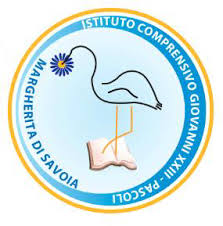 SALT-WORK-IN PROGRESS: YOUNG CICERONES
Virtual meeting
Fauna in the saltpans in Italy
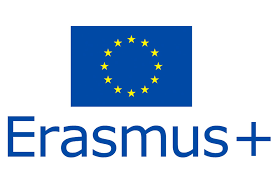 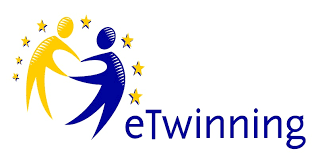 30/11/2020
Istituto Comprensivo Margherita di Savoia
SALTPANS IN ITALY
CERVIA
TARQUINIA
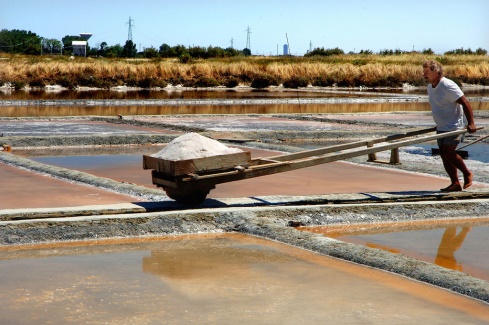 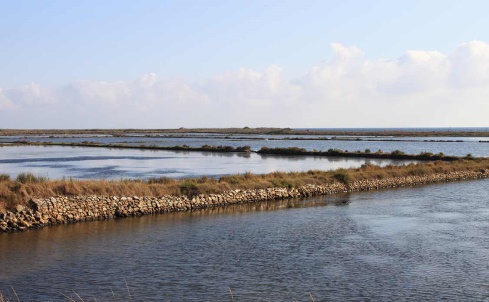 MARGHERITA DI SAVOIA
TRAPANI
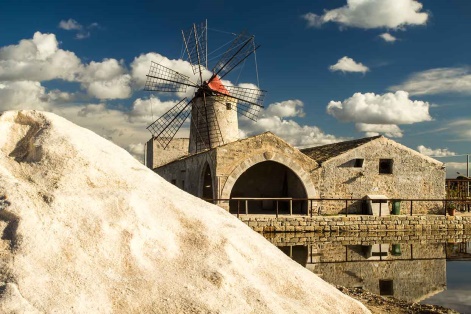 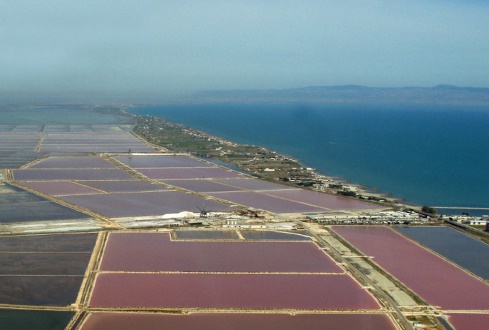 MOLENTARGIUS
PIROLO
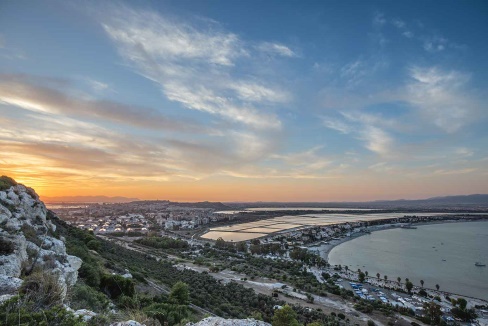 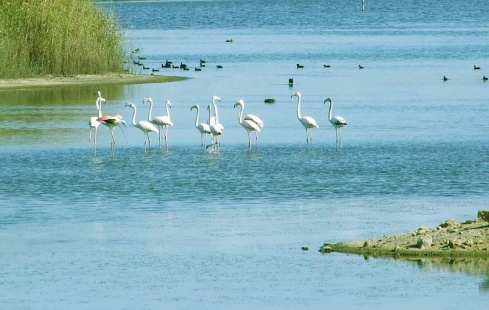 Istituto Comprensivo Margherita di Savoia
WHERE WE ARE
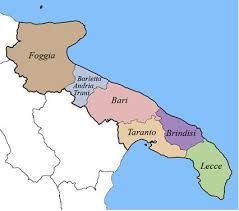 Margherita di Savoia
Istituto Comprensivo Margherita di Savoia
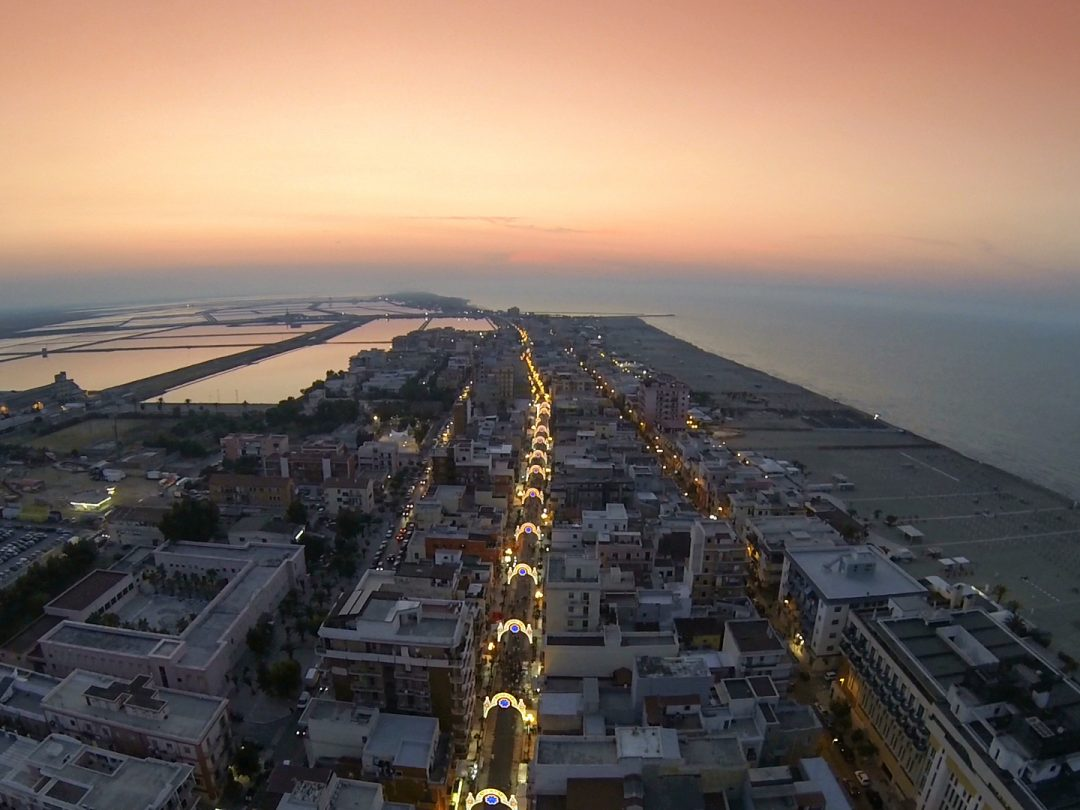 MARGHERITA DI SAVOIA
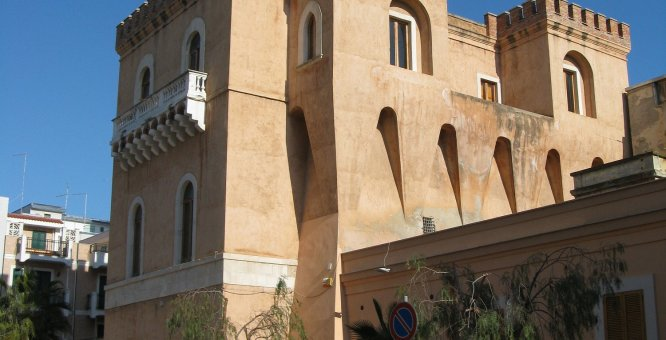 The first name of Margherita di Savoia had been Saline di Barletta (a large town near Margherita) until 1879, when its name was changed in honor of an Italian queen, Queen Margherita of Savoy, the wife of King Umberto I of Italy,  and the inhabitants were called Margheritani or Salinari (that is people who work salt).
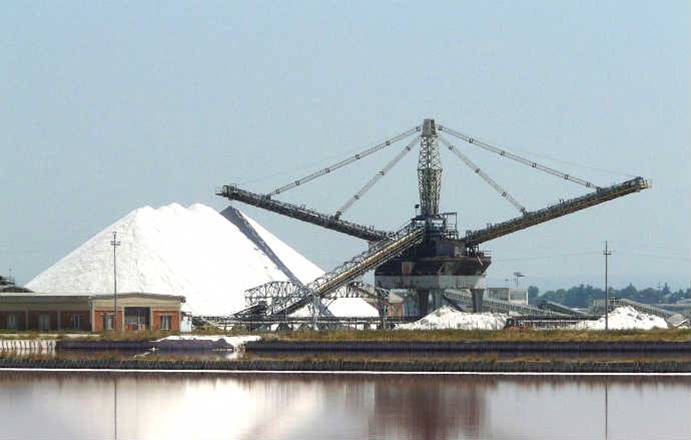 OUR SALTWORK
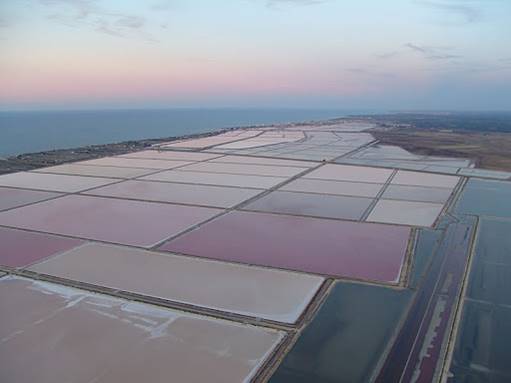 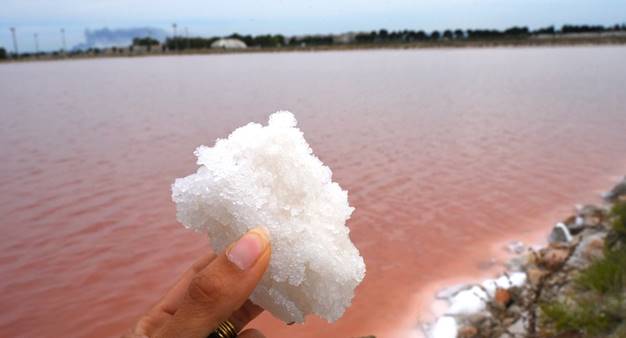 Animals in the salt pan
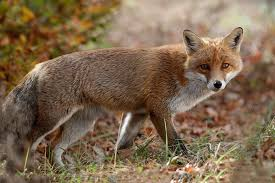 In the Margherita di Savoia saltpan, we can meet a lot of animals such as foxes, weasels and bats in every season of the year.
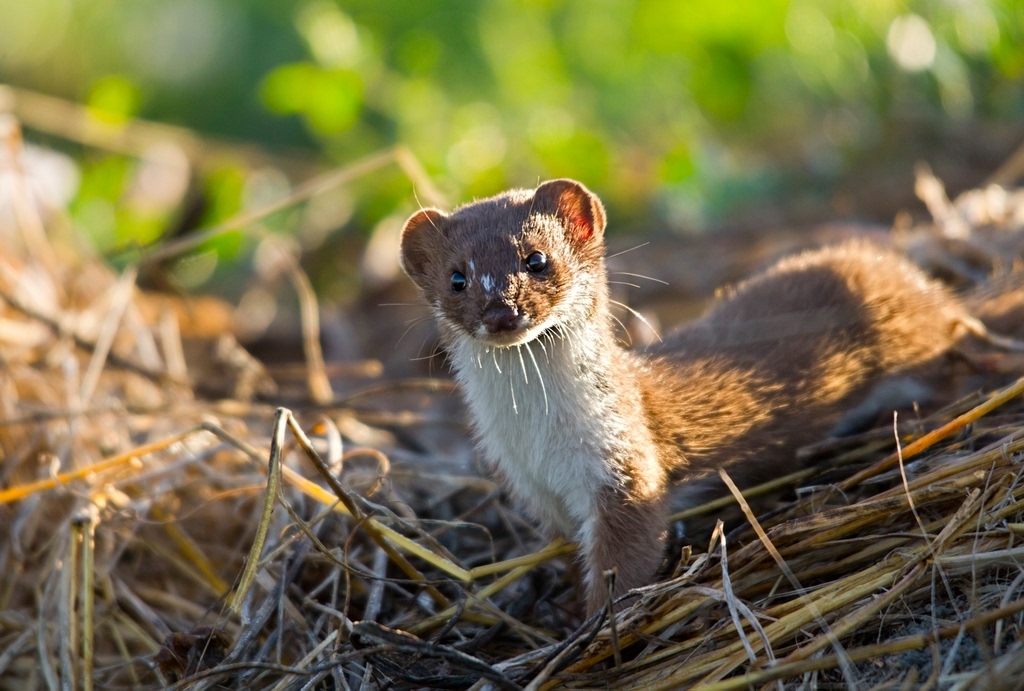 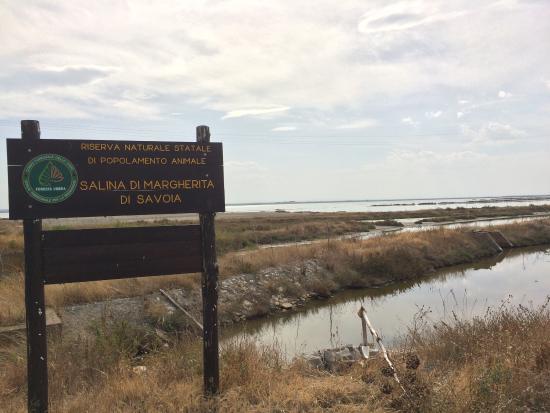 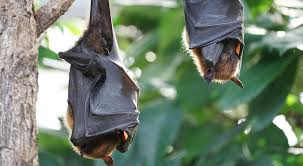 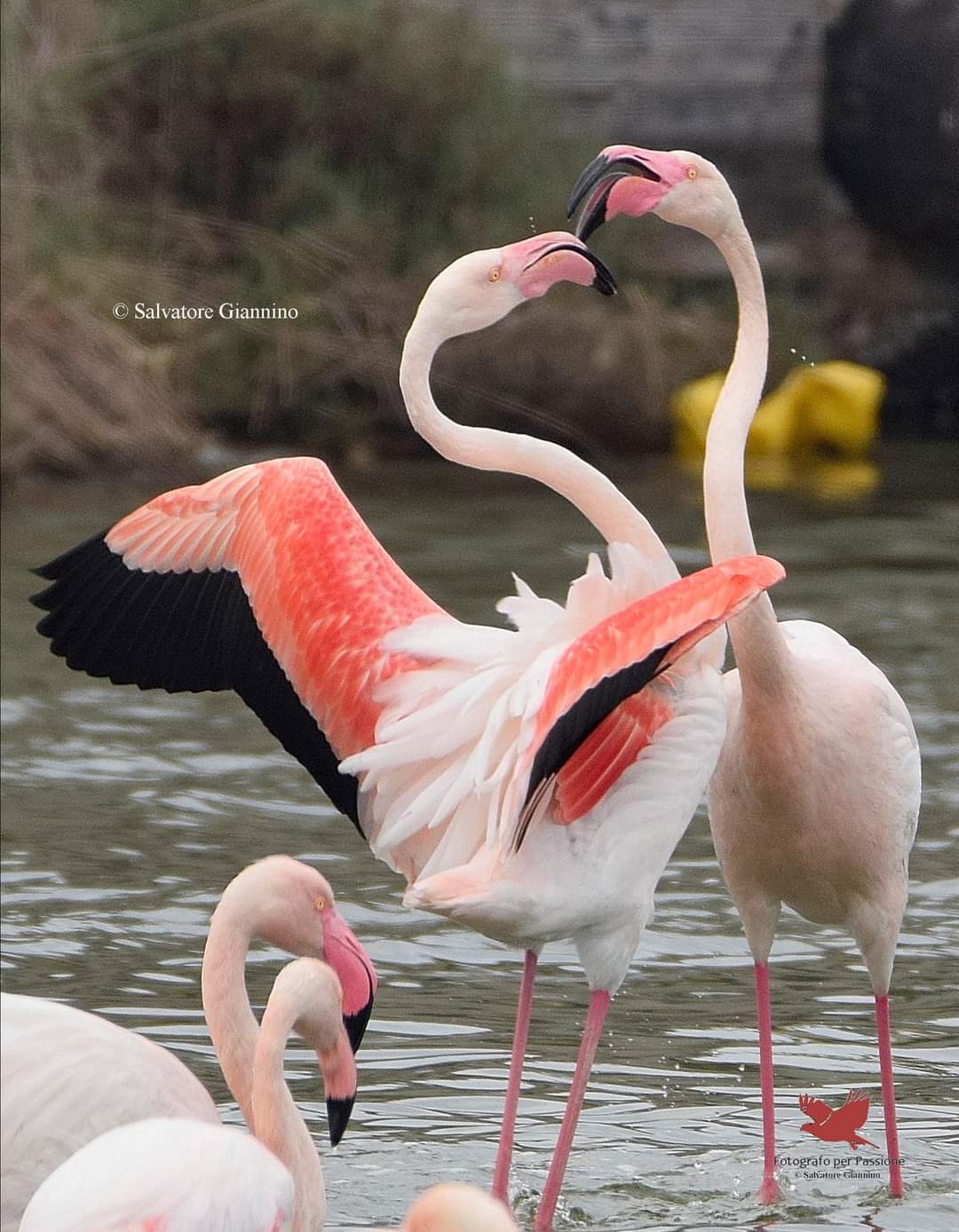 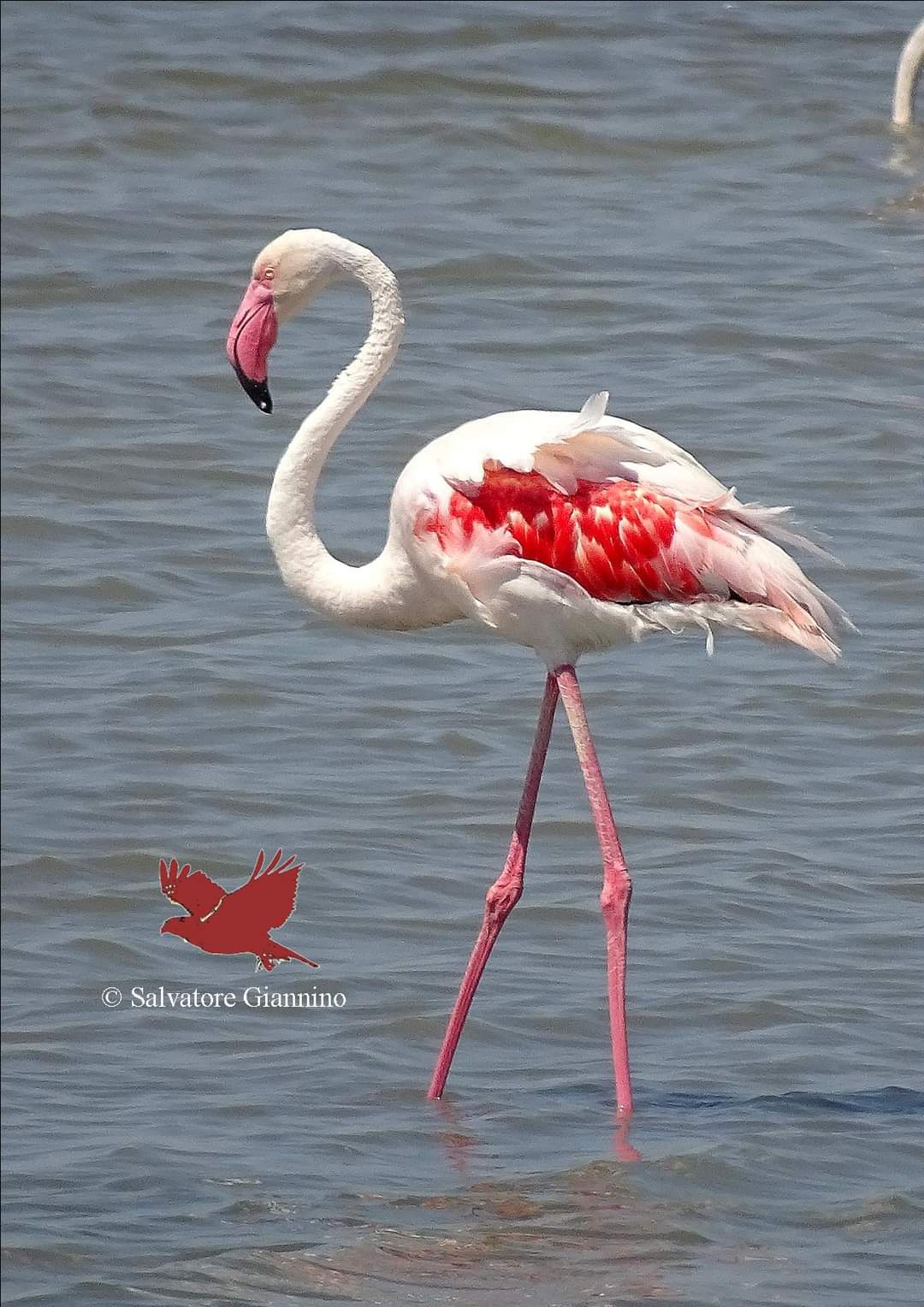 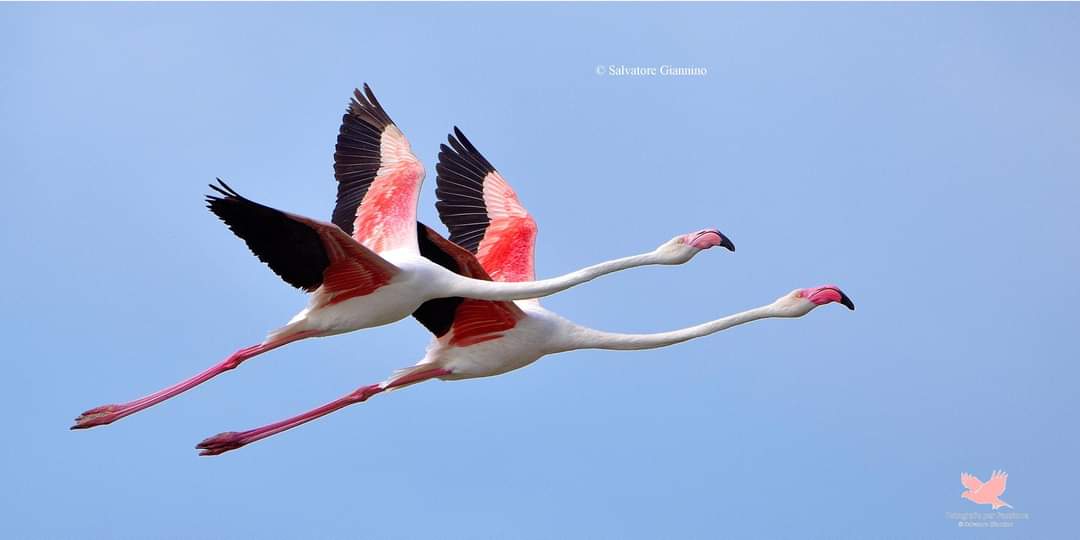 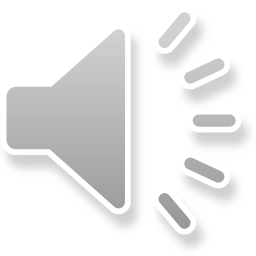 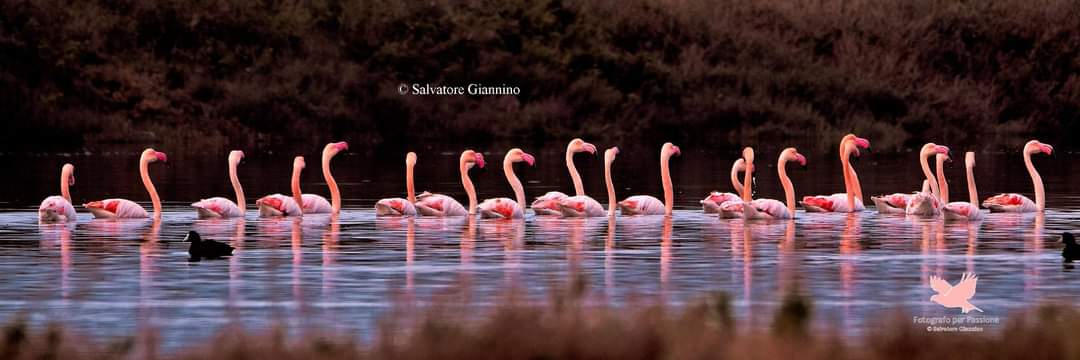 THE PINK FLAMINGO or GREATER FLAMINGO
Scientific name: phoenicopterus roseus

Height: 1.5 m

Weight: 2-4 kg 

Males and females: different

Max wing span: 1.5 m

Food: small invertebrates, crustaceans and mollusks 

Curiosity: at the birth flamingos are gray but feeding on the Artemia Salina their plumage becomes pink 

Nest: in the water

Living/Origins: Asia and Southern Europe

Non-migratory bird and a protected species
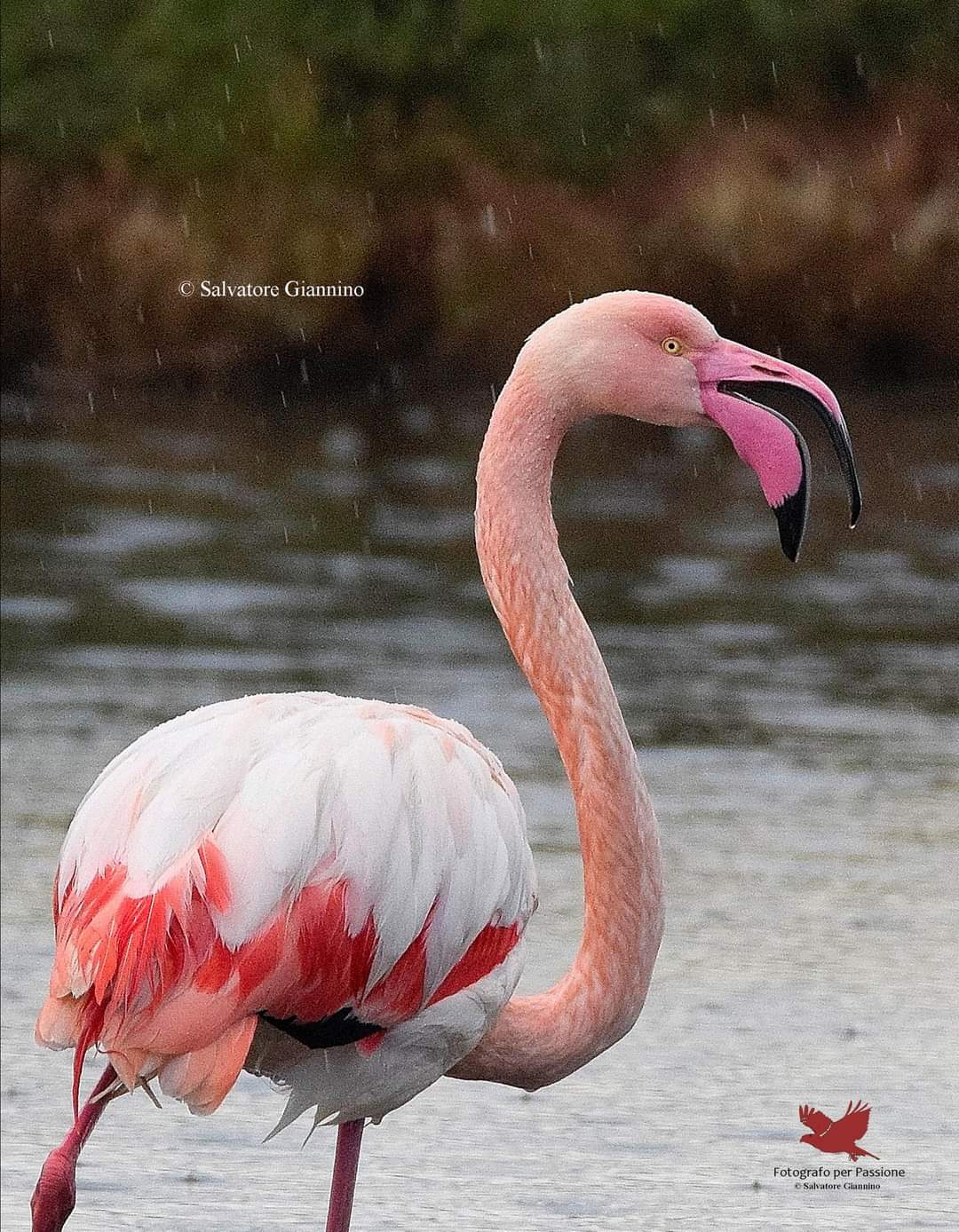 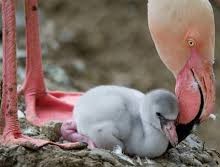 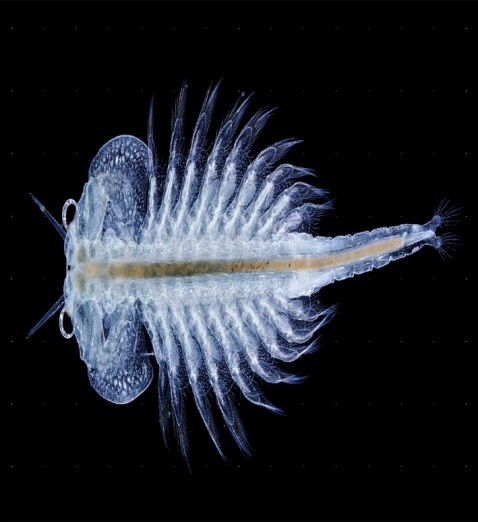 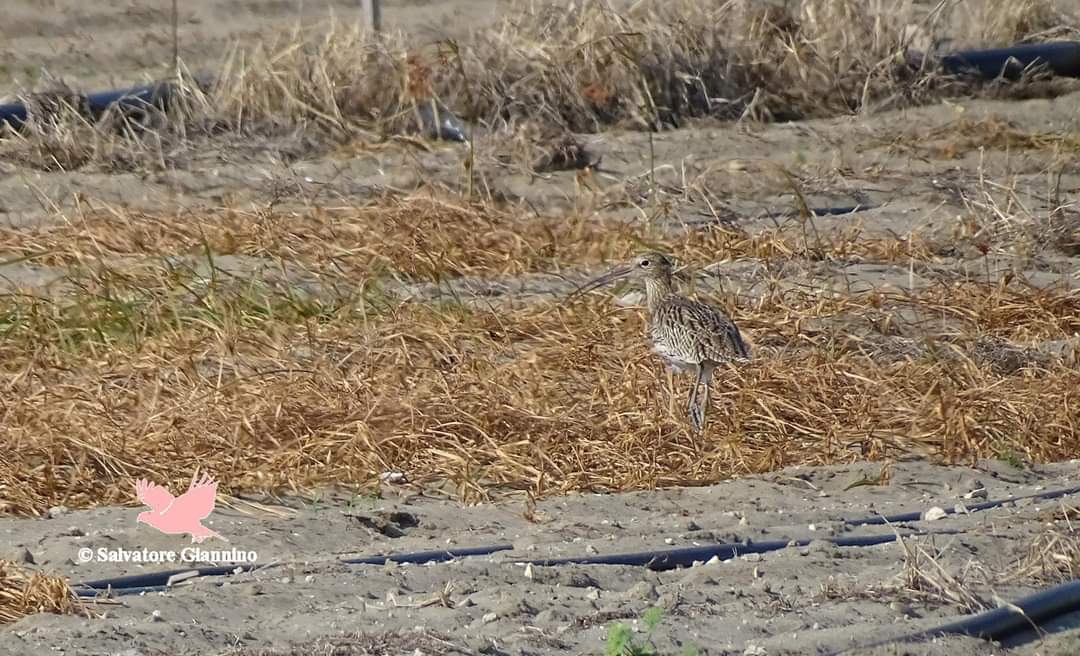 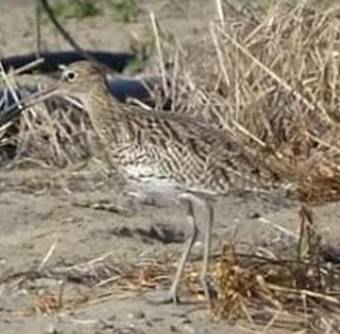 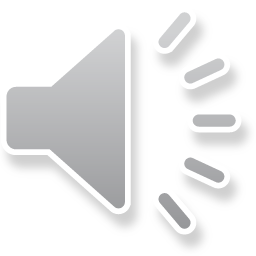 CURLEW
Scientific name: Numenius Arquata

Height: 50-60 cm 

Weight: 500-1300 gr

Plumage: brown with light spots 

Food: insects, crustaceans, berries and earthworms

Males and females: different

Nest: on the ground in a small cavity in the vegetation 

Living/Origins: Asia and Northern Europe

Migratory bird and a protected species
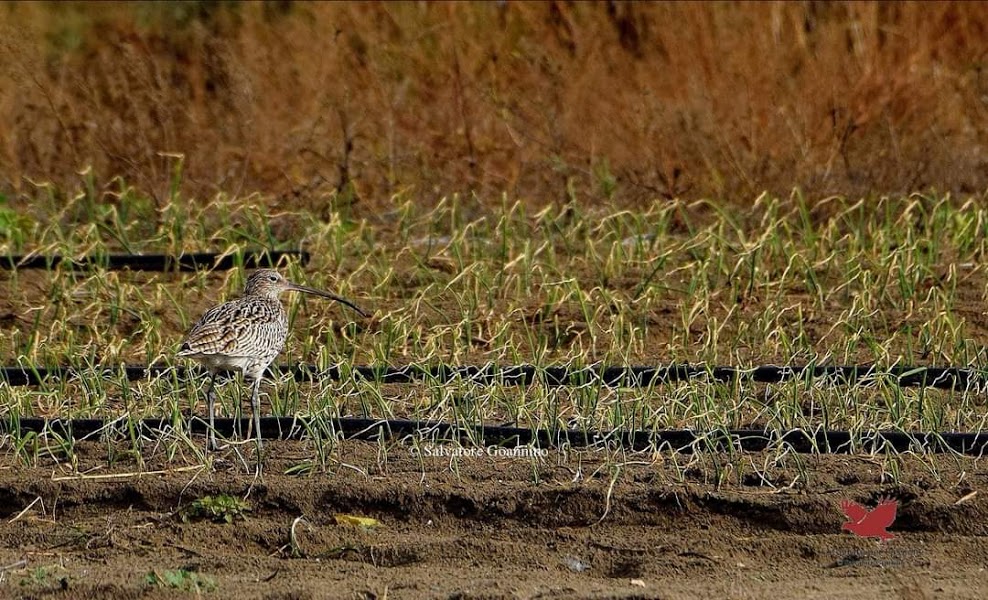 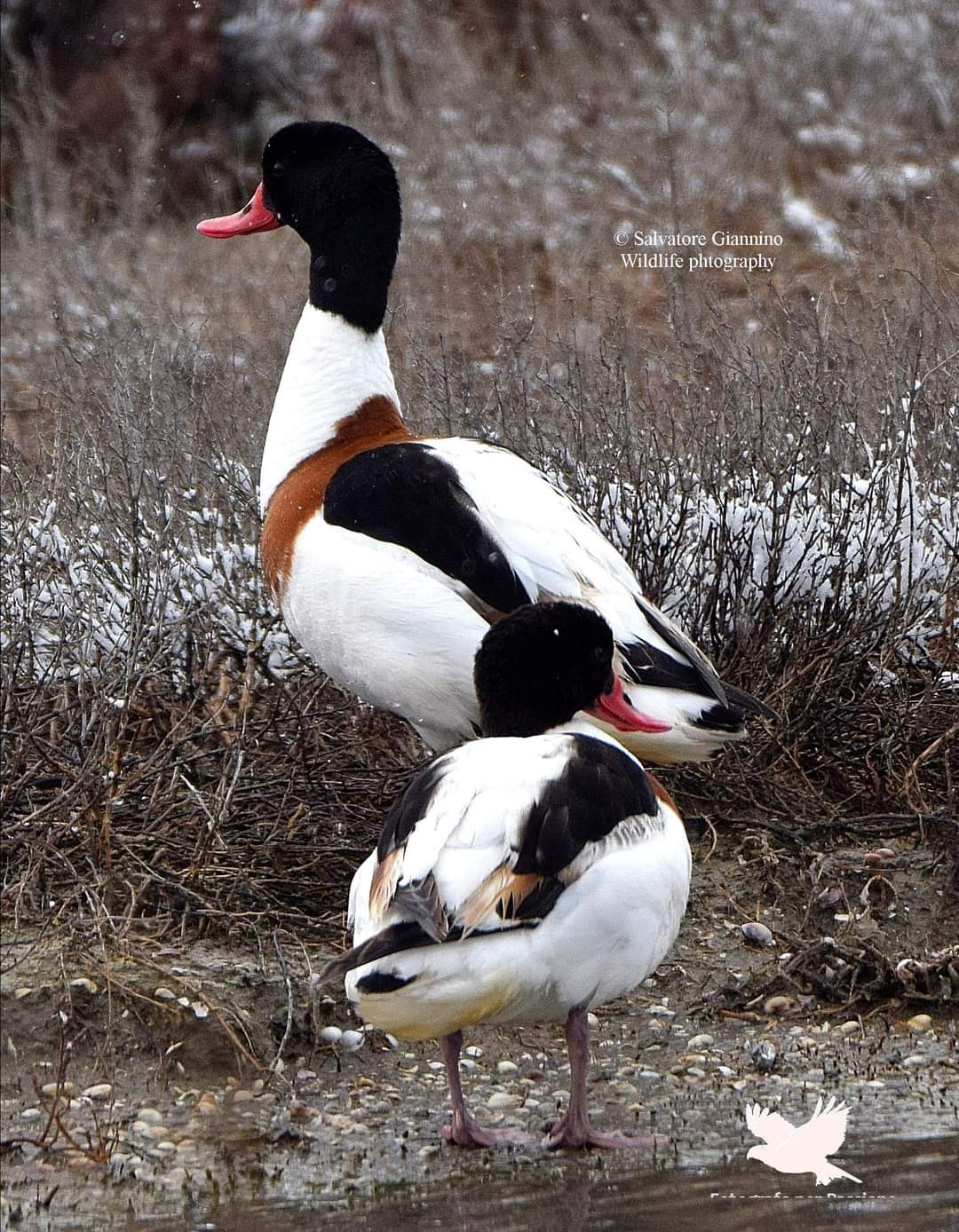 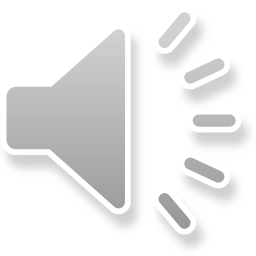 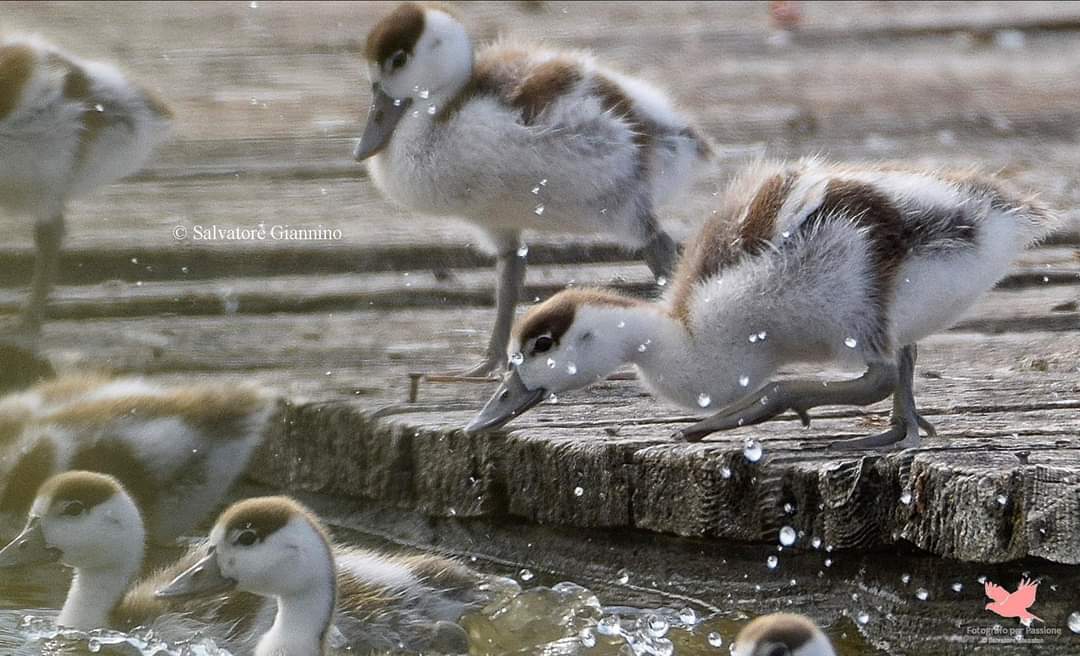 THE SHELDUCK
Scientific name: Tadorna tadorna
Height: 55/65 cm
Weight: 1.1 kg
Max wing span: 1.20 m
Males and females: different
Food: insects, mollusks, crustaceans, herbs, seeds and berries
Curiosity: the beak becomes red in spring and fades in winter
Nest: in cavities of the ground
Living/Origins: Turkey and Asia Minor (Anatolia) - North West countries
A migratory and protected species
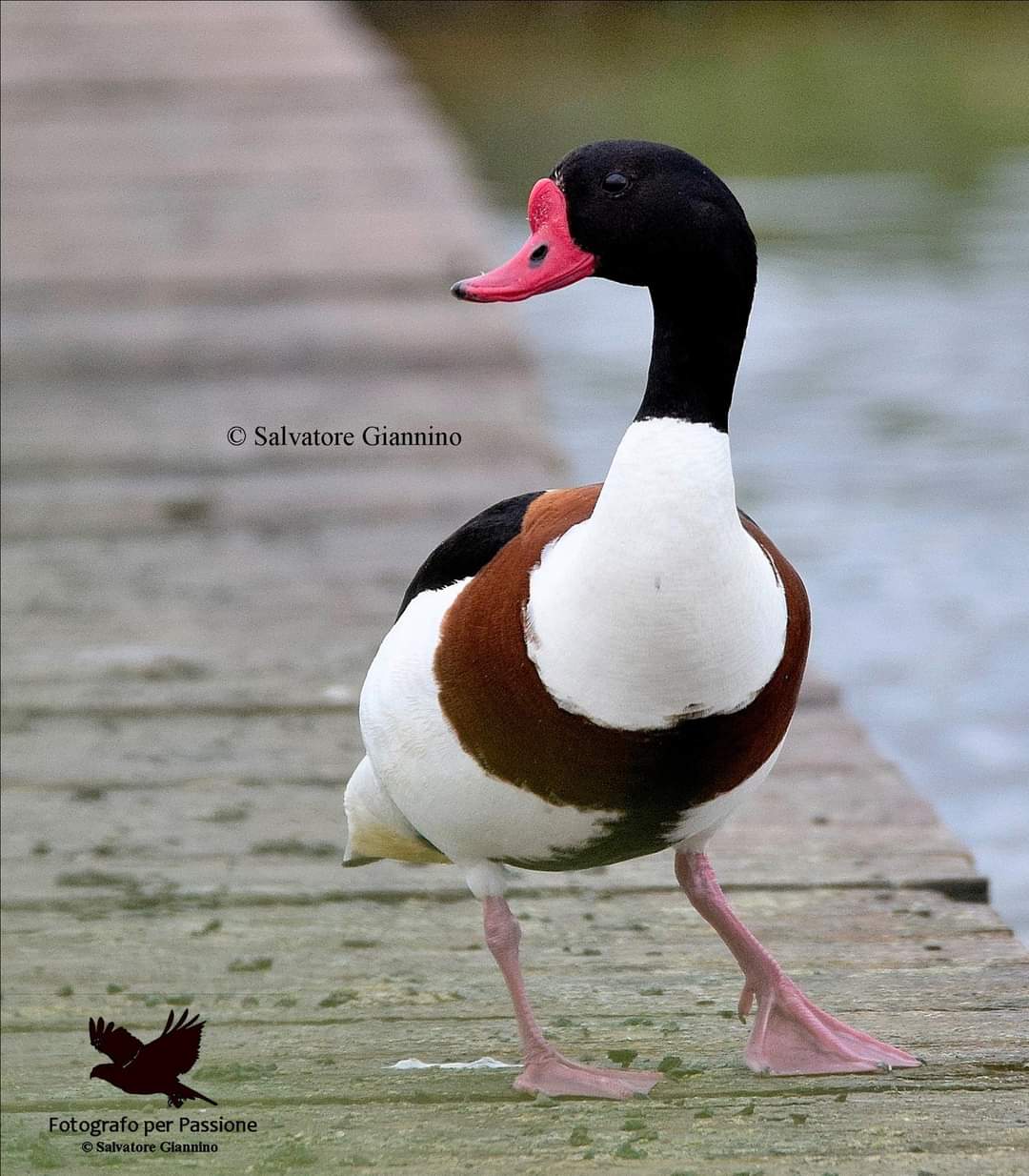 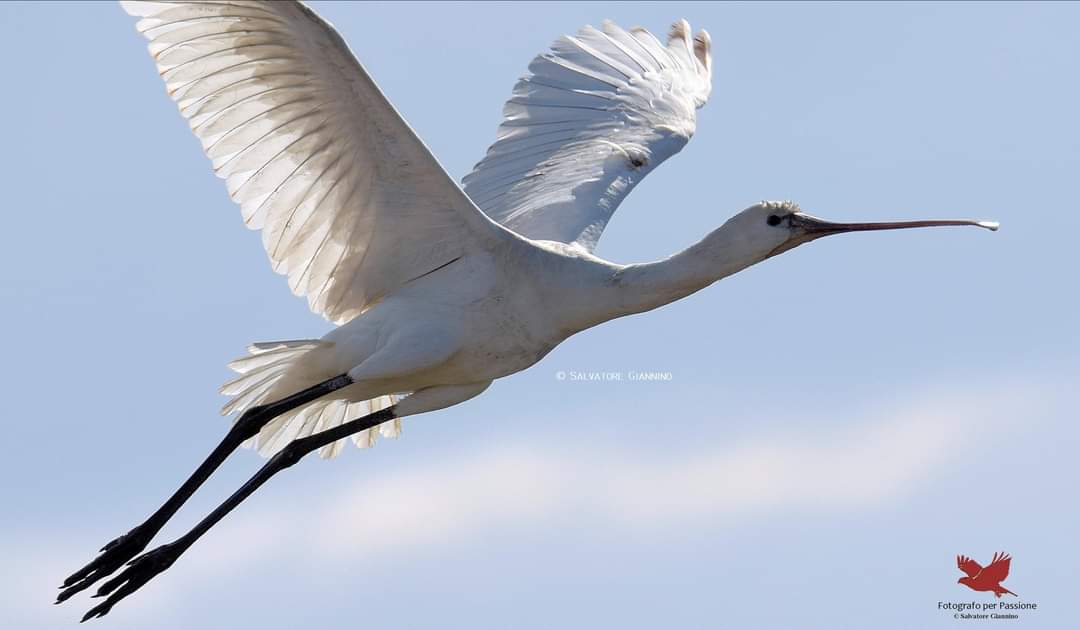 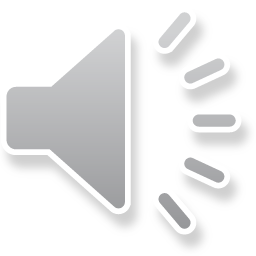 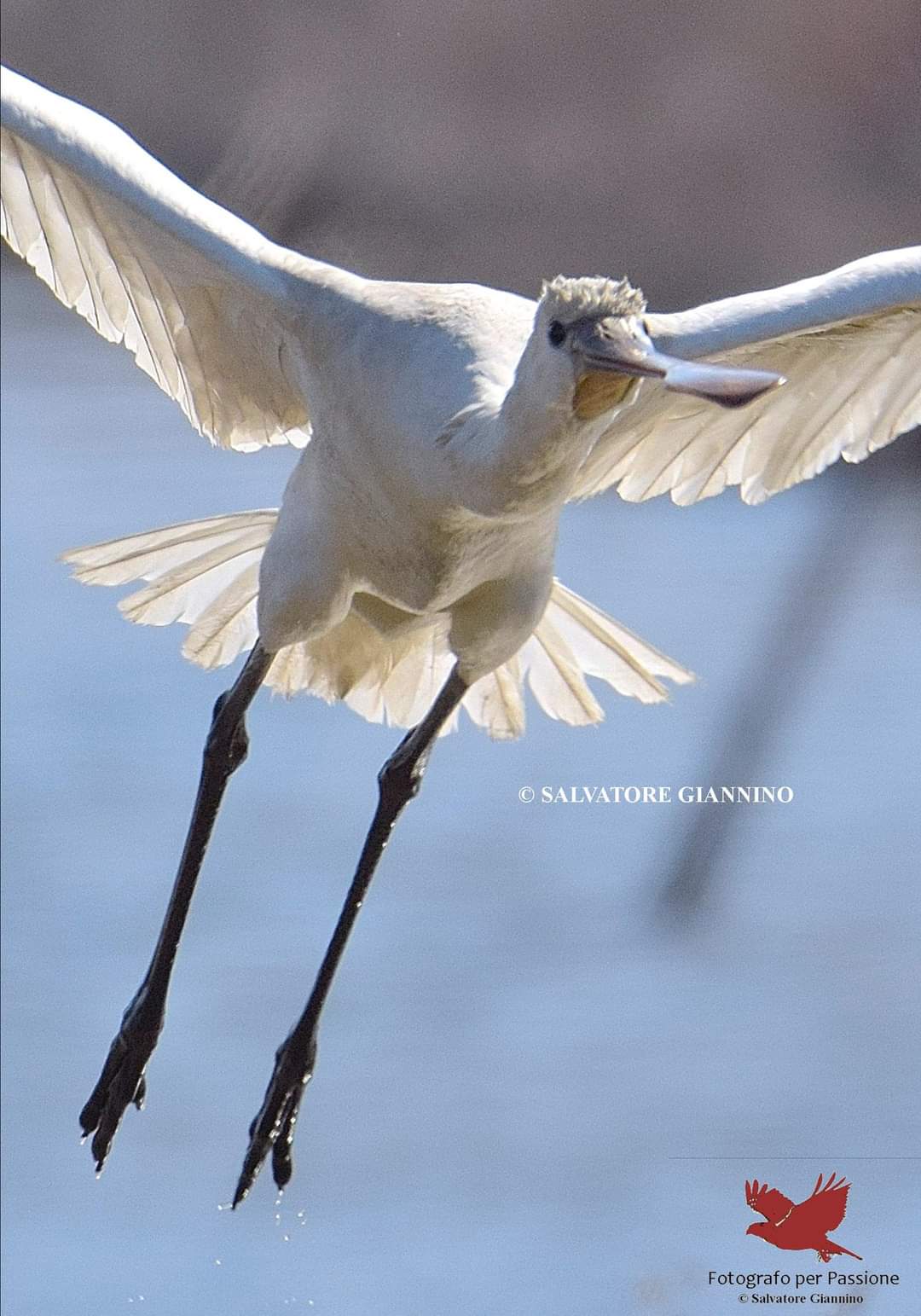 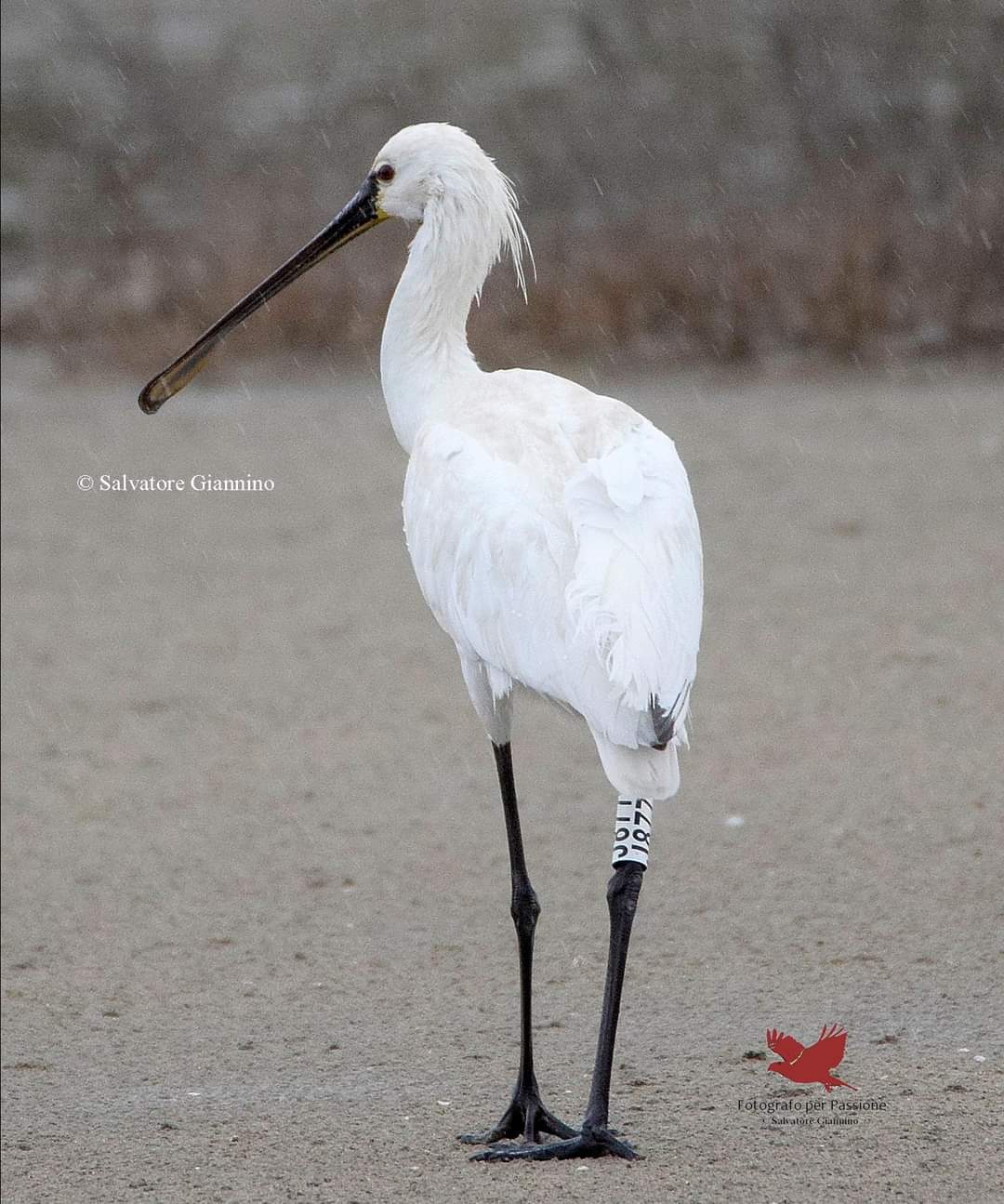 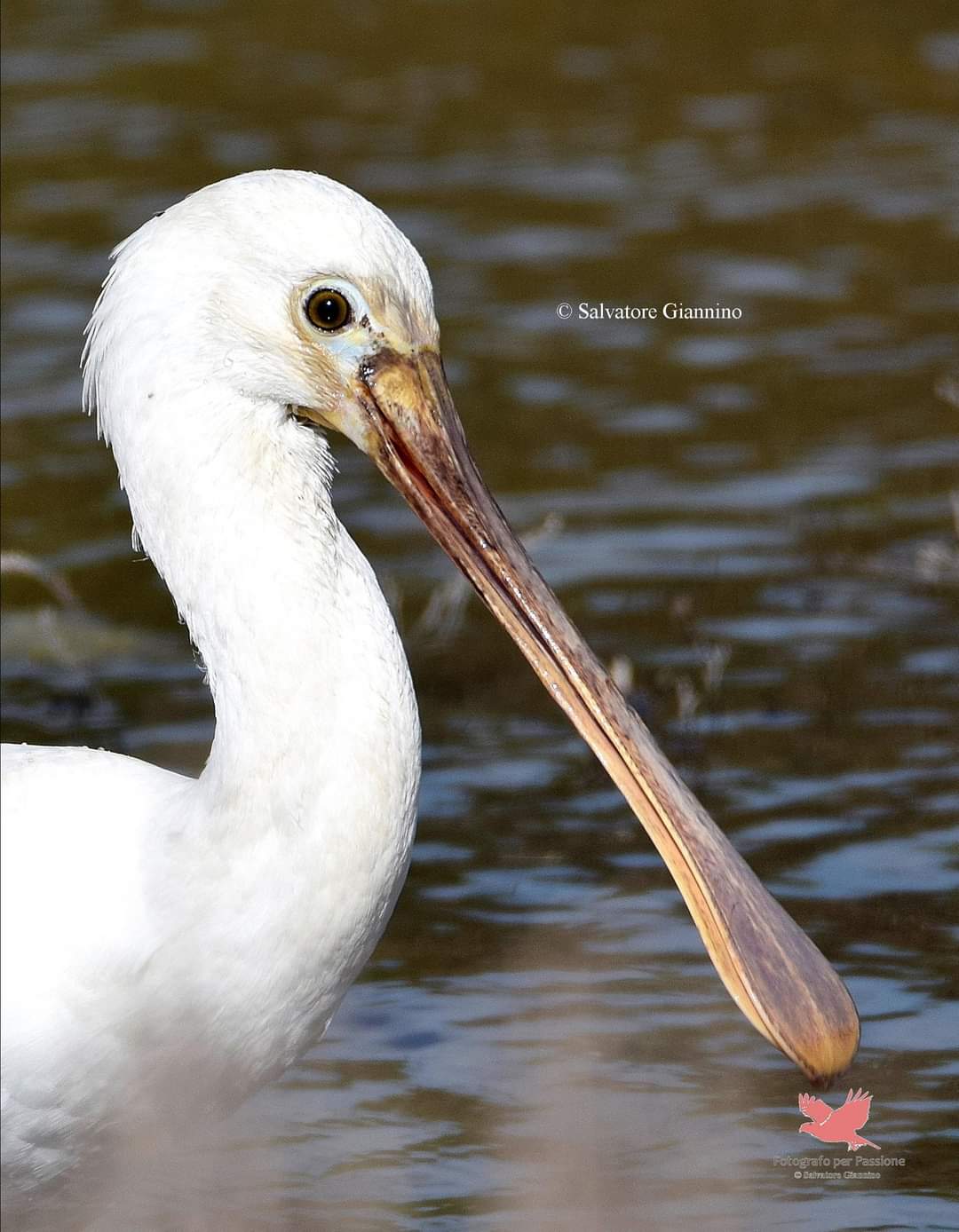 THE SPOONBILL
Scientific name: Platalea Leucorodia

Height: 85 cm

Weight: 1,9 kg

Plumage: white

Males and females: indistinguishable

Food: small invertebrates, fish and amphibians

Nest: in the thickest marshes

Living/Origins: Asia, North Africa

A migratory and protected species
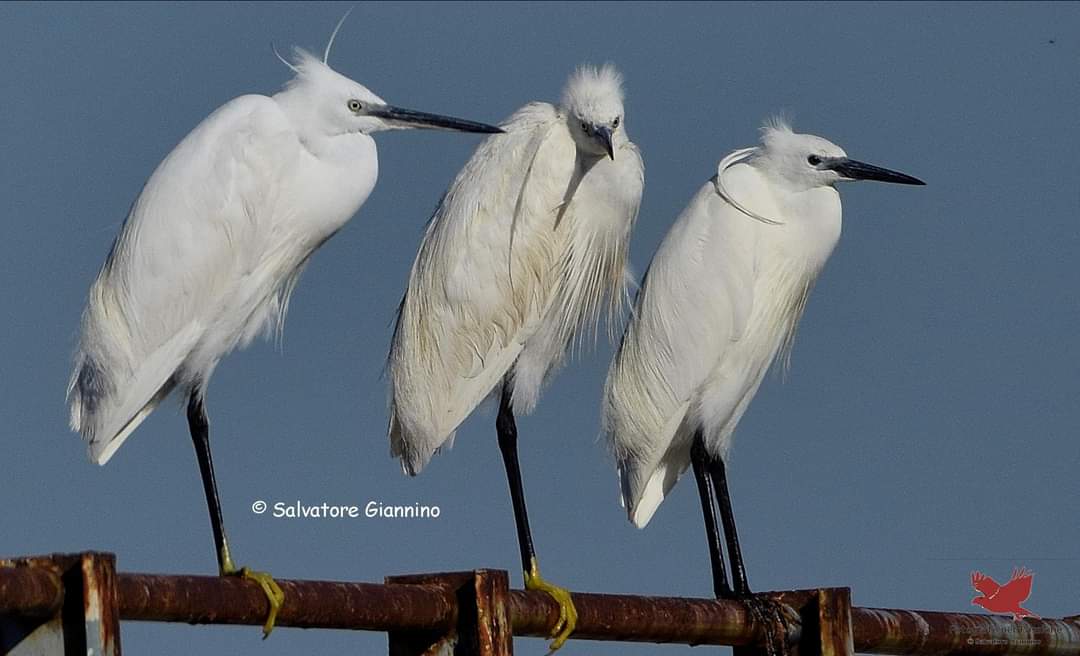 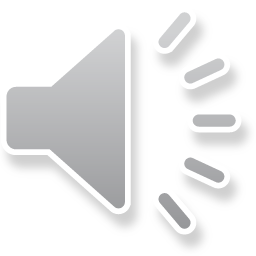 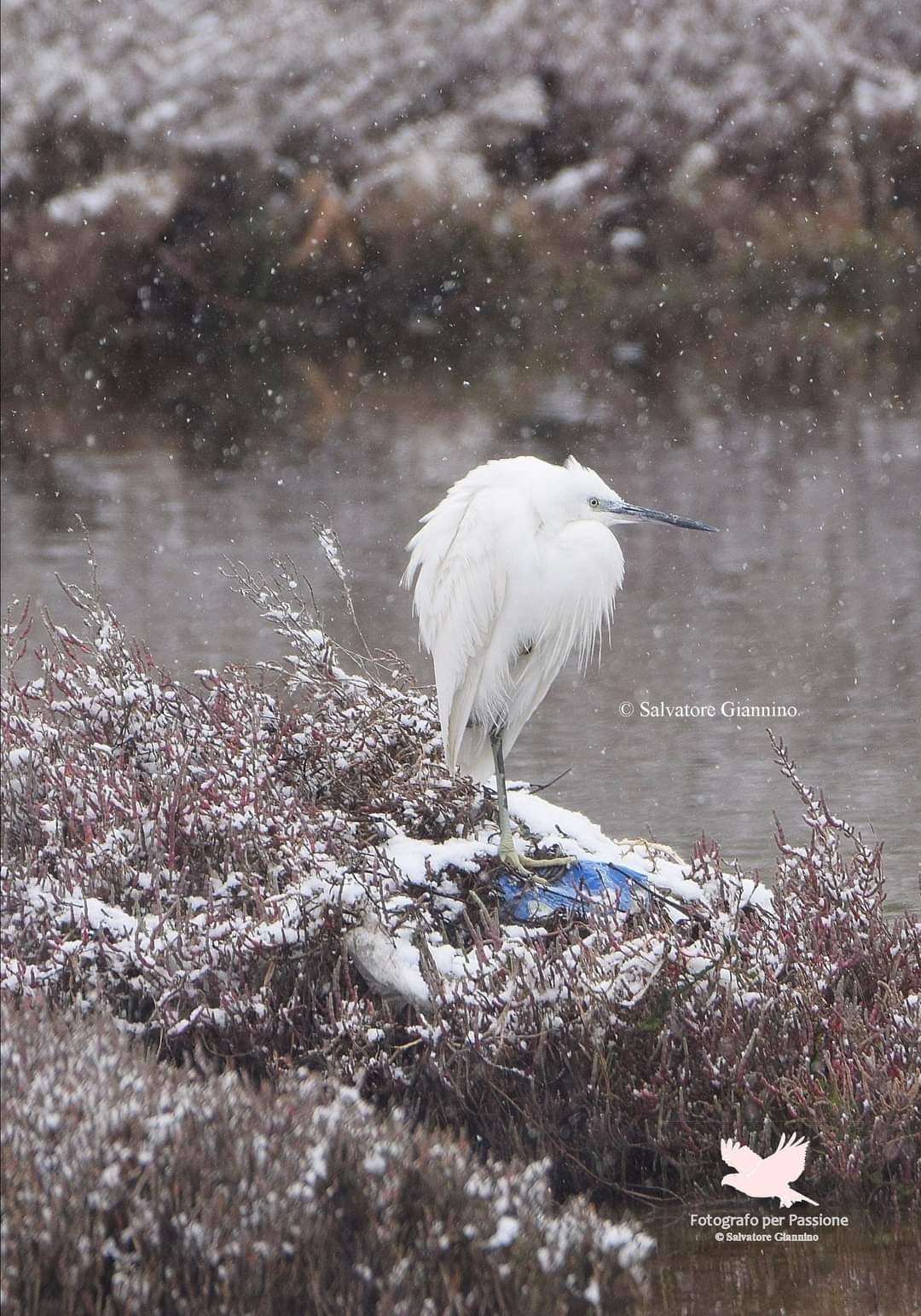 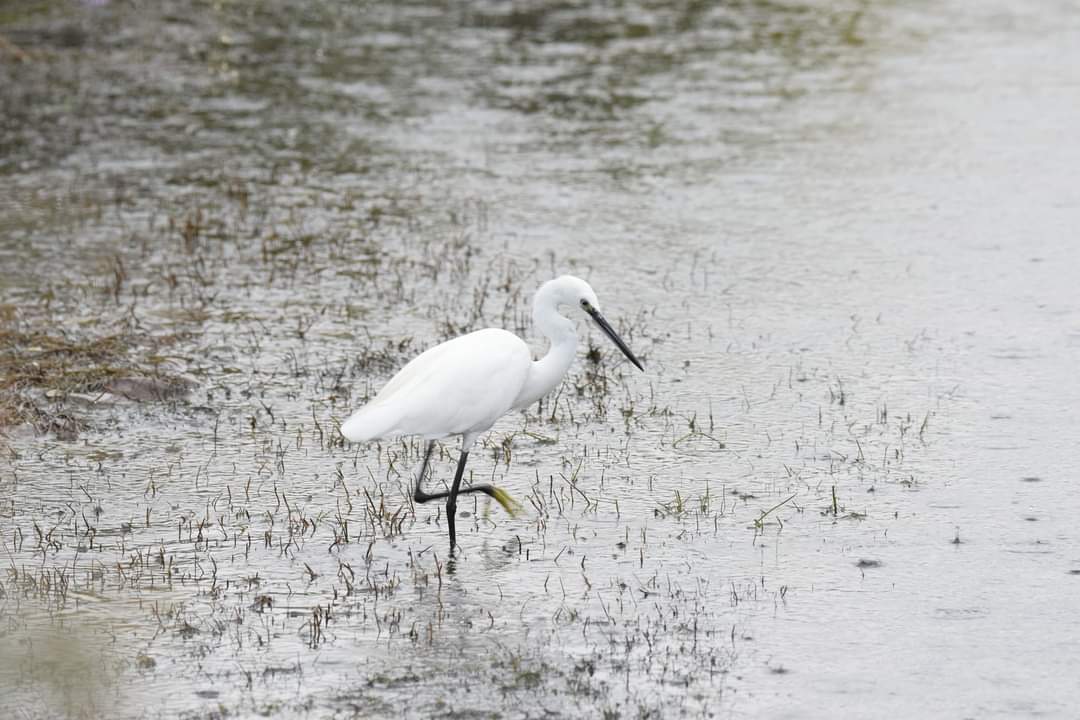 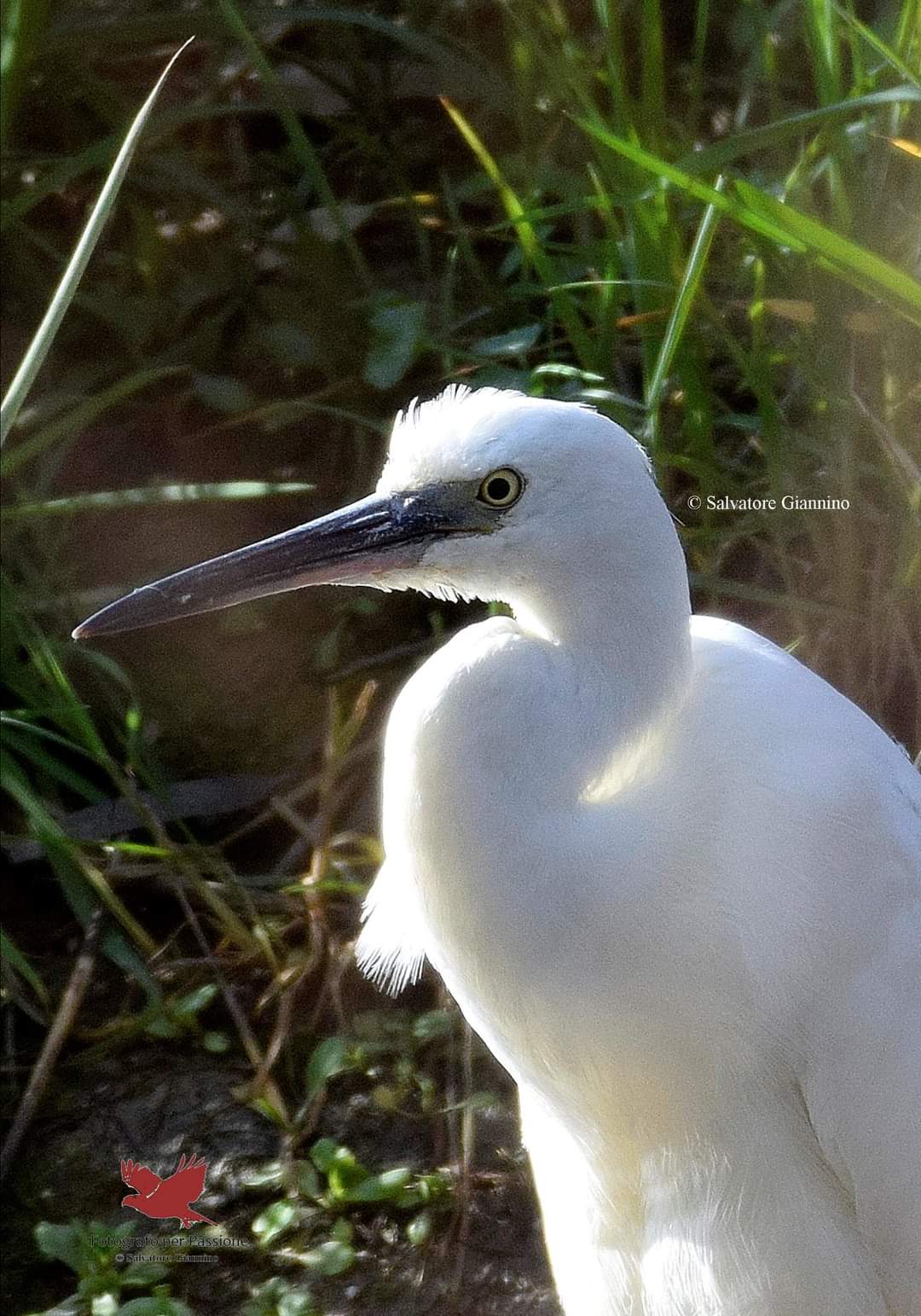 THE LITTLE EGRET
Scientifica Name: Egretta Garzetta

Height: 55-65cm

Weight: 310 gr

Plumage: white

Males and females: males haven’t two feathers

Food:mollusks,insects and crustaceans

Nest: in the woods or in especially marshy environments

Living/Origins: Asia and Africa

A migratory and proctected species
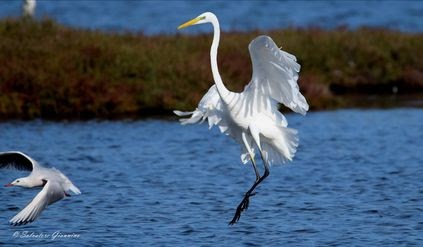 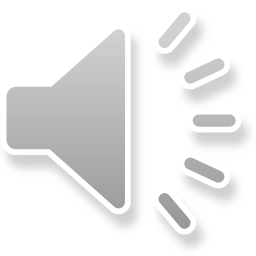 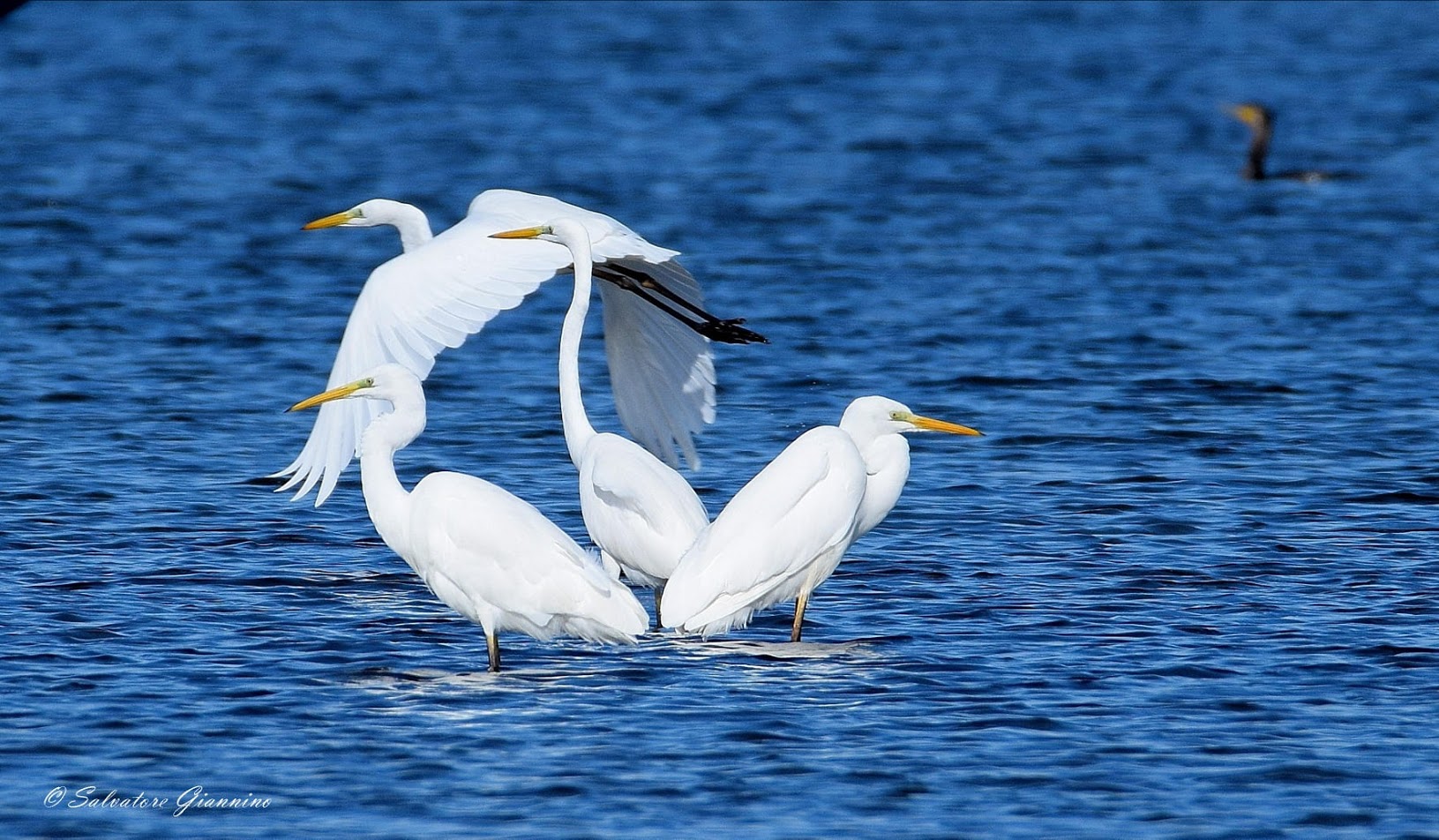 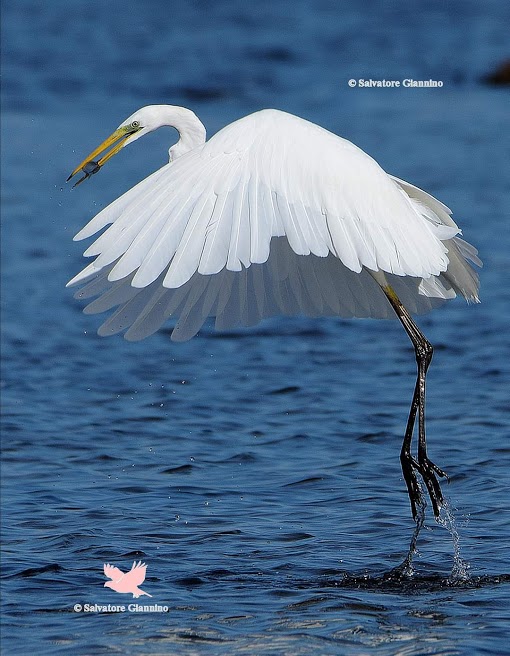 THE WHITE HERON
Scientific name: Ardea alba 

Height: 85-120 cm

Weight: 1.5 kg

Plumage: white

Food: Fish, frogs and small mammals

Nest: Between the rushes

Living/Origins: North and Central America

Migratory bird and protected species
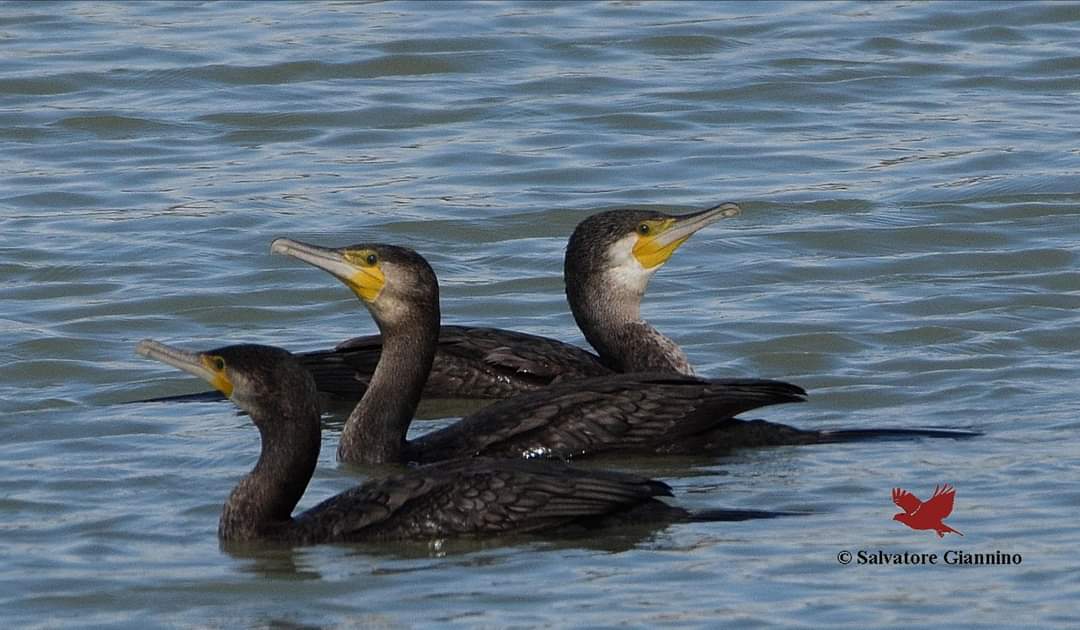 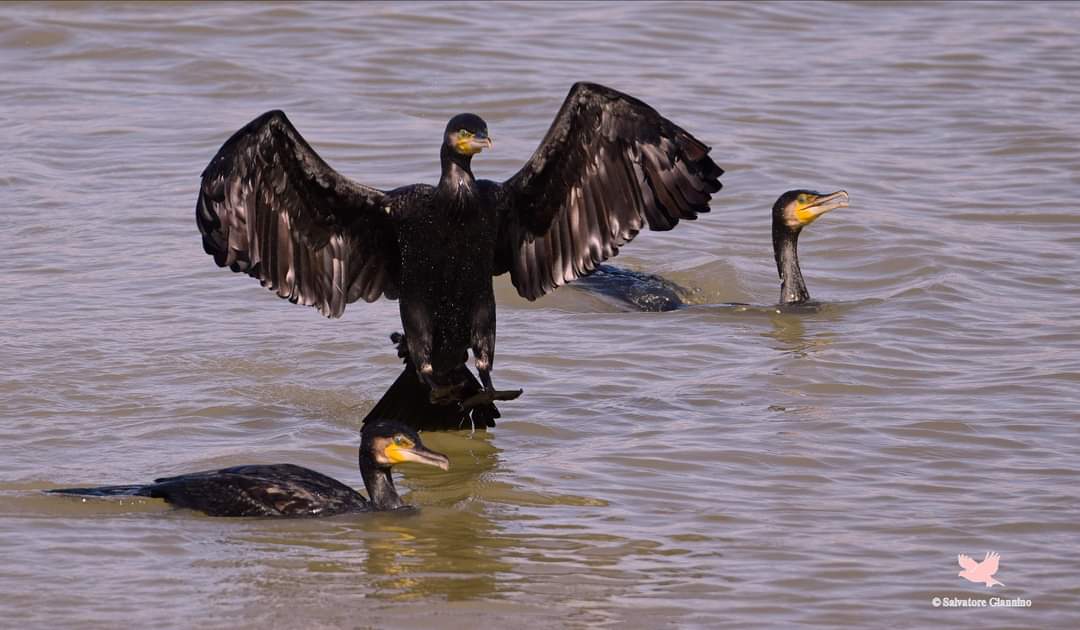 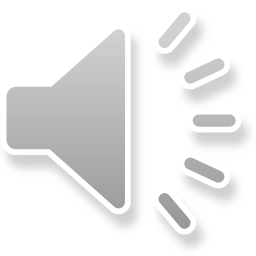 THE CORMORANT
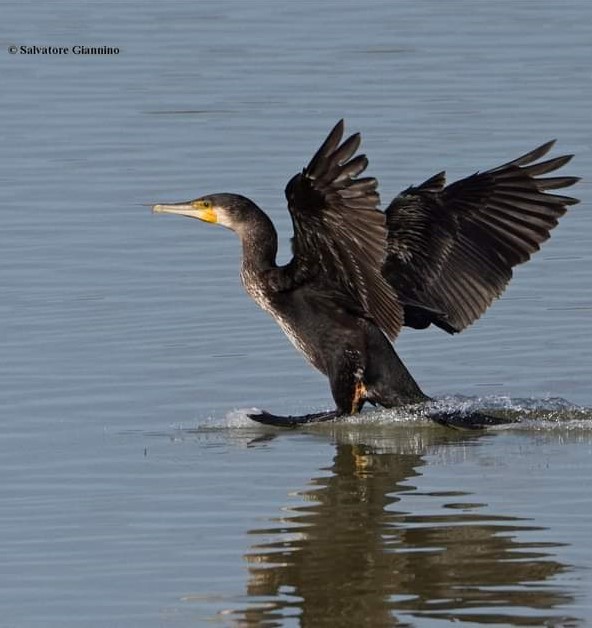 Scientific name: phalacrocorax carbo 
Height: 80-100 cm
Weight: 1.8-2.8 kg 
Plumage: almost entirely black 
Food: fish such as cod, eel, perch, trout 
Nest: near the water 
Features: due to its eye its vision is excellent both underwater and on the surface
Living/Origins: Central and Southern Europe, Oceania, Africa 
Migratory and protected species
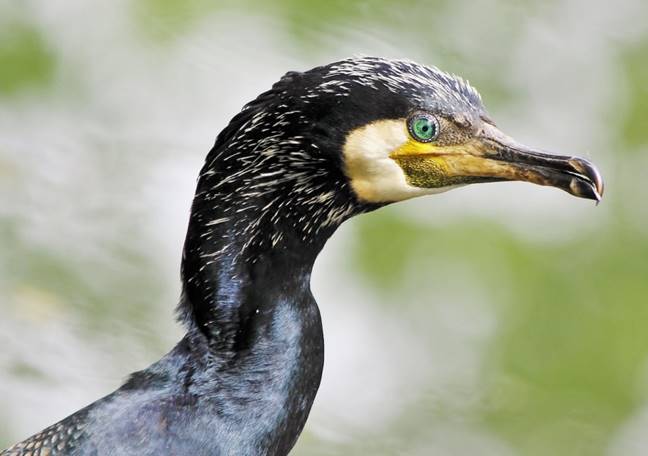 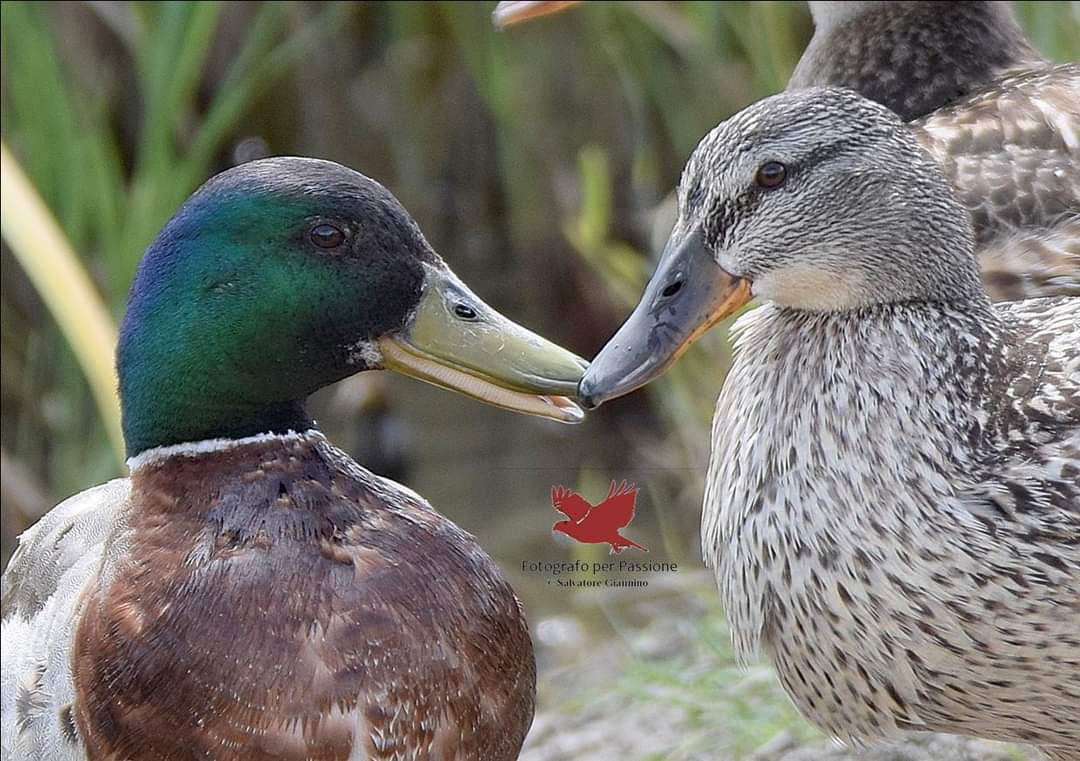 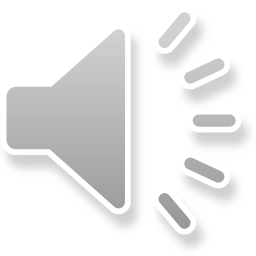 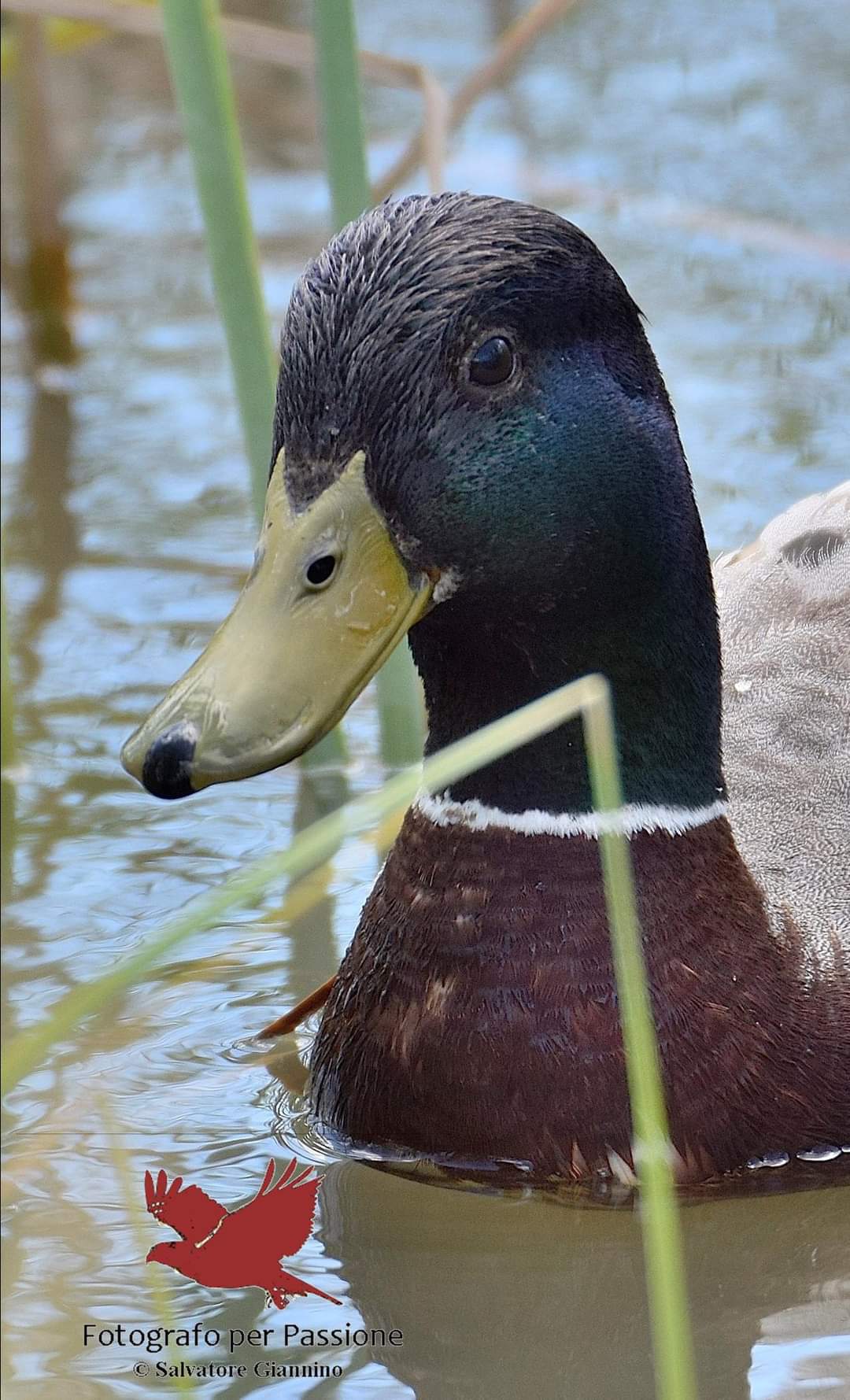 THE MALLARD
Scientific name: Anas platyrhynchos Height: 52/56 cm  Weight: 700/1400 grMax wing span: 91/98 cmMales and females: differentPlumage: dark green and white for males and light brown for females Food: algae, insects, larvae, mollusksNest: on mirrors of waterLiving/Origins: North America, Europe and AsiaA sedentary and protected species
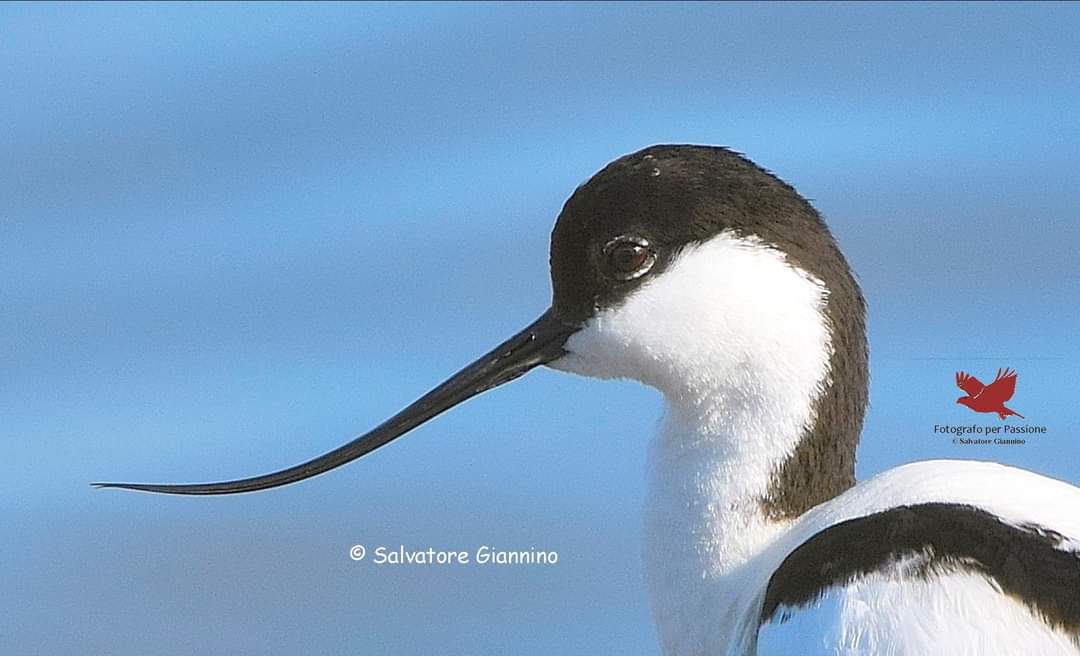 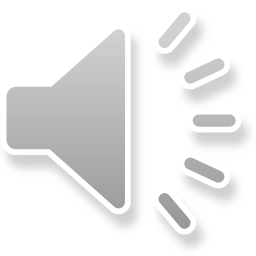 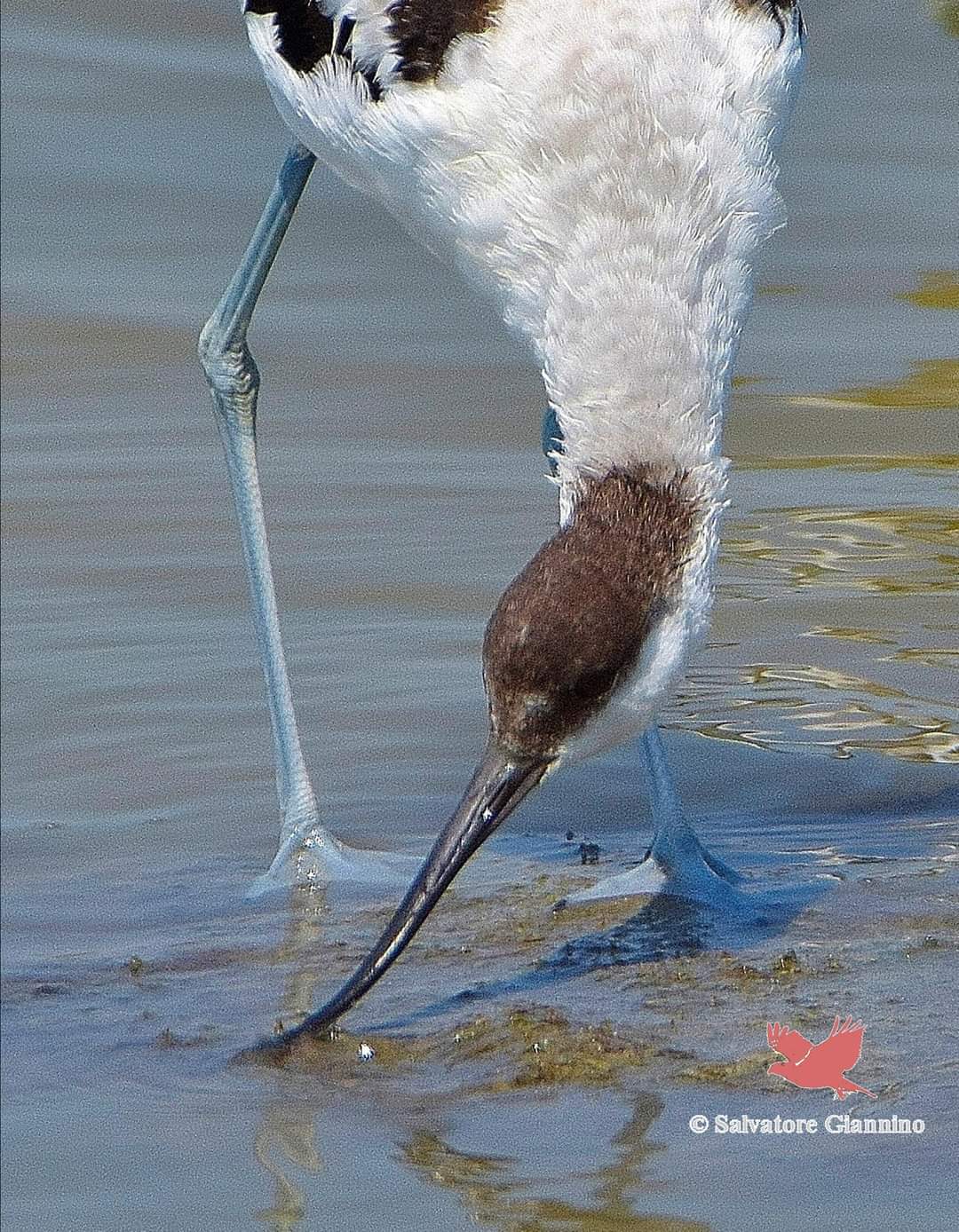 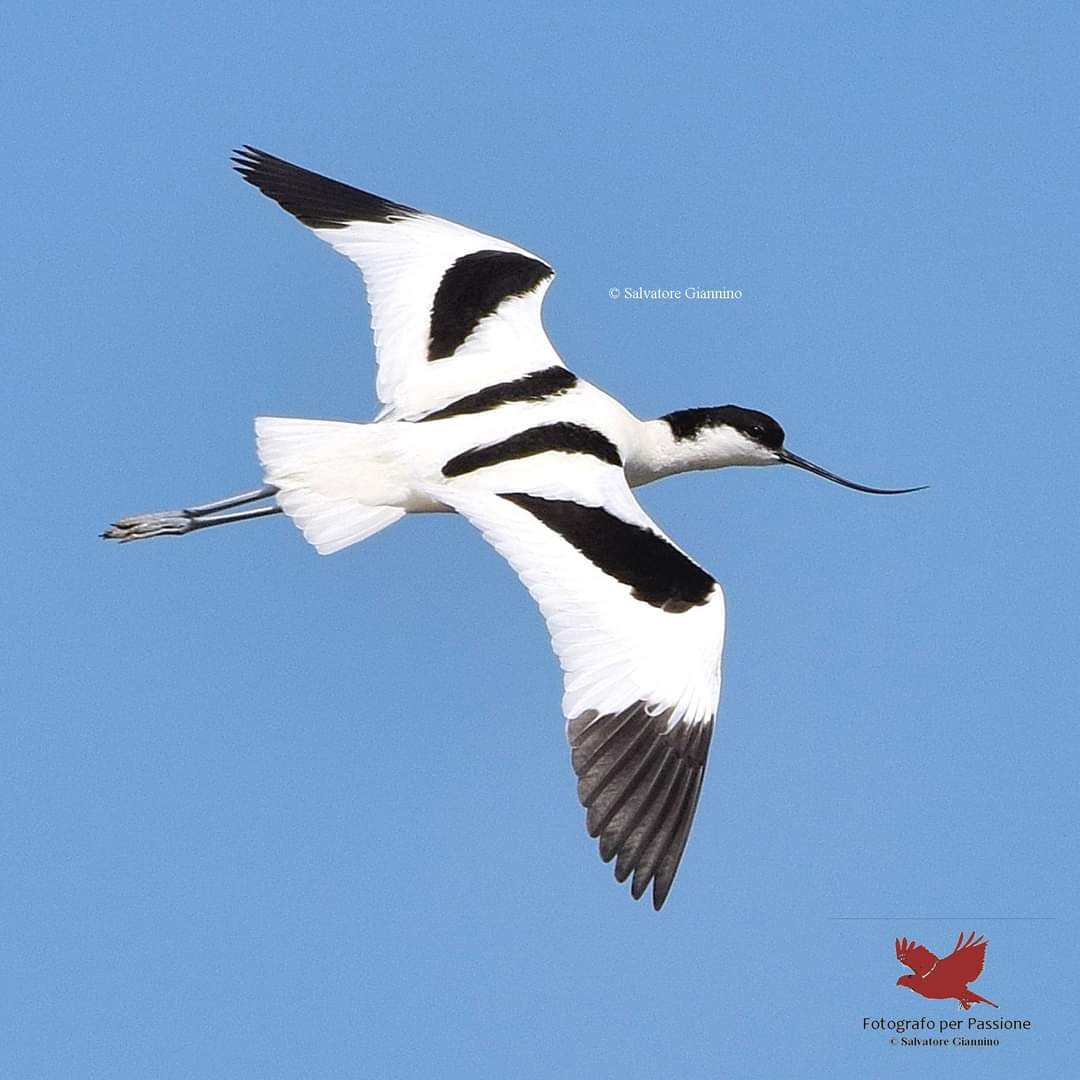 THE AVOCET
Scientific name: Recuvirosta

Height: about 40 cm 

Weight: about 300 gr

Plumage: black and white

Max wig span: 77 cm

Males and females: indistinguishable

Food: invertebrates found in water

Nest: on the mud plains, lagoons, salt pans

Living/Origins: Eurasia and Africa

Migratory bird and a protected species
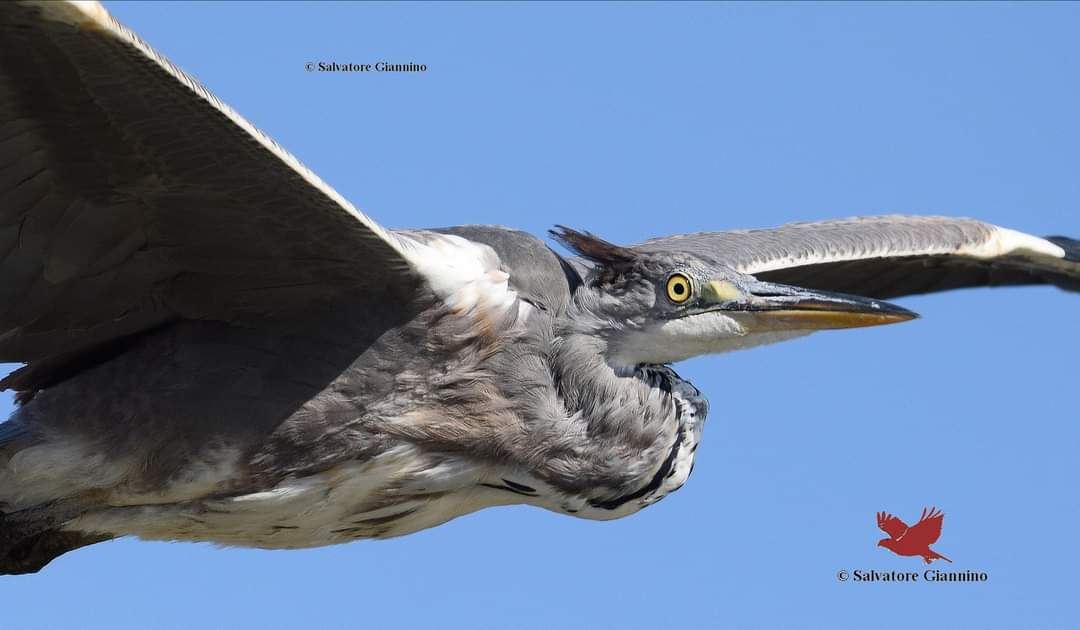 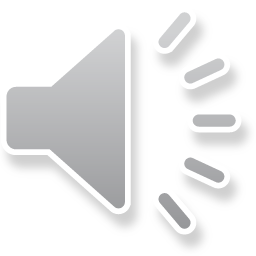 THE GRAY HERON
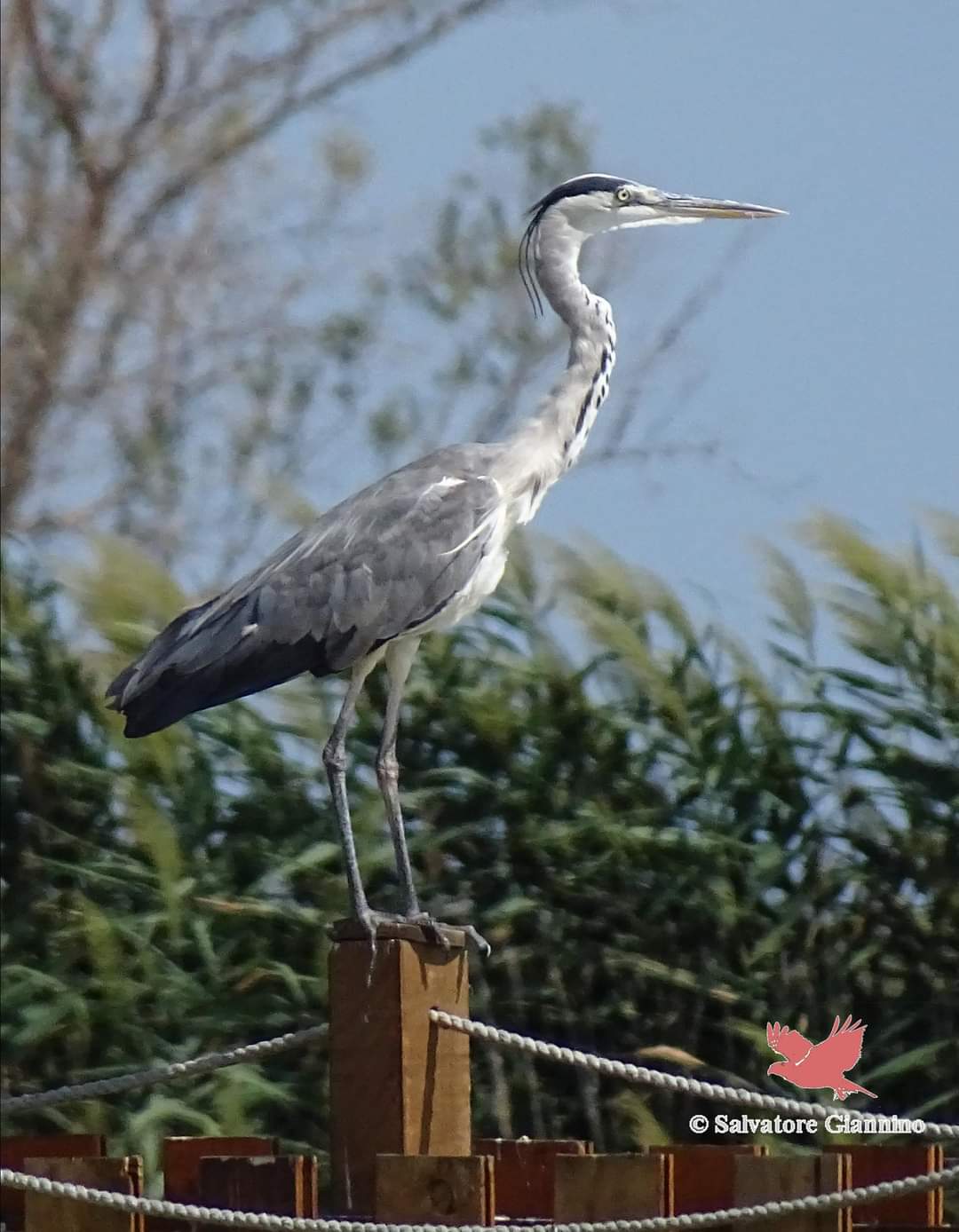 Scientific name: Ardea Cinerea Linnaeus

Height: 90-98 cm 

Weight: 1-2 kg

Plumage: grey

Food: gish, frogs, tadpoles, water snakes, crustaceans, mollusks, aquatic insects, small mammals and small other birds

Nest: on low trees, shrubs or reeds

Living/Origins: Africa, West and East and Madagascar

Migratory bird and a protected species
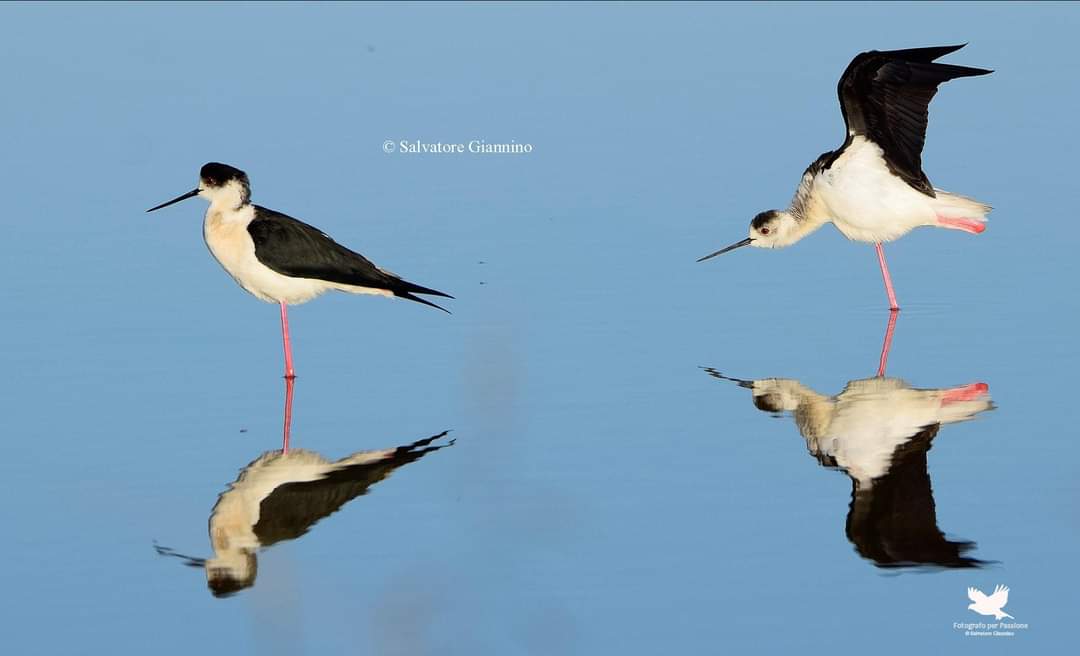 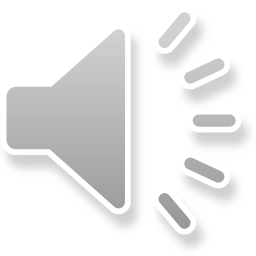 THE BLACK WINGED STILT
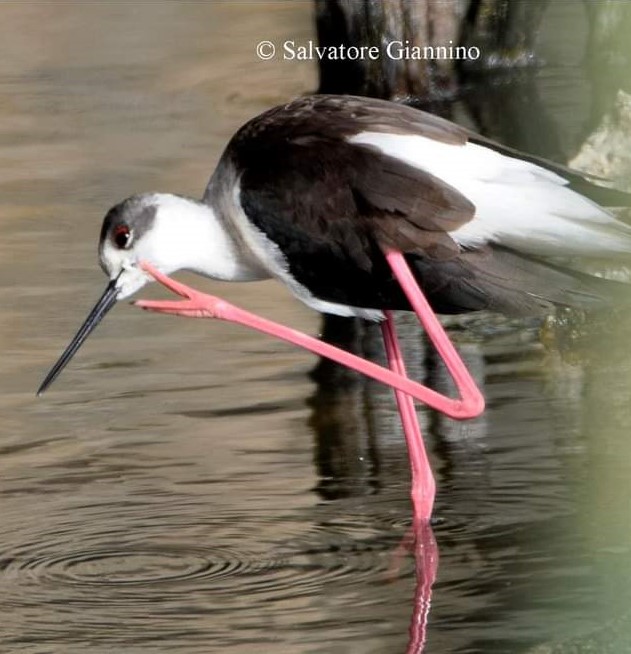 Scientific males: Himantopus

Height: about 33-34 cm.

Weight:  about 160 gr

Plumage: black and white

Wing span: 65-83 cm

Males and females: males haven’t brown scapulars

Living/Origins: Senegal and Mali

Food: insects, mollusks and crustaceans

Migratory but someone stays in Italy even in winter

They are a protected species
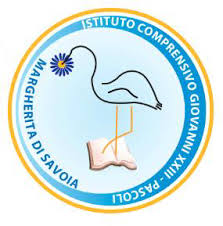 GIULIA
VIVIANA
THANKS FOR LISTENING
AND LOOKING FORWARD TO MEETING YOU SOON
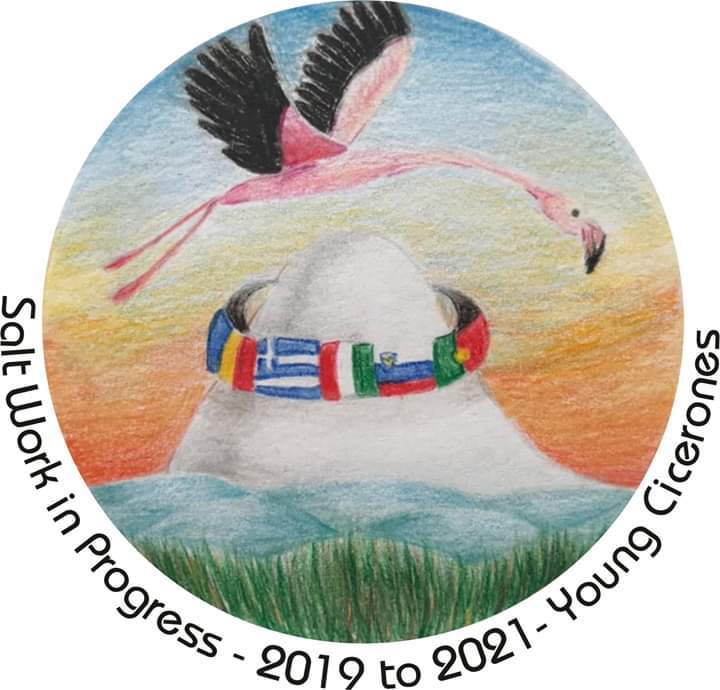 Chiara
GRAZIANA
Annalisa
ANIMAL PUZZLES
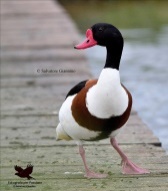 Click to play
Click to play
Click to play 
Click to play 
Click to play
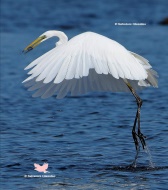 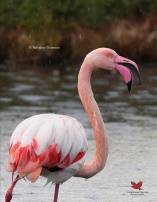 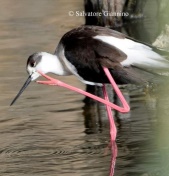 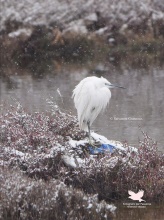 30/11/2020
Istituto Comprensivo Margherita di Savoia
Click to play
Click to play
Click to play
Click to play
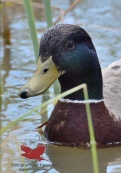 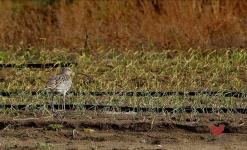 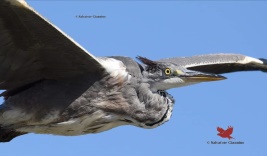 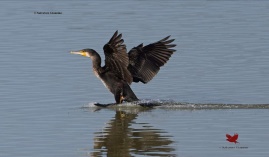 30/11/2020
Istituto Comprensivo Margherita di Savoia
And now let’s play with our Kahoot Game
Kahoot game